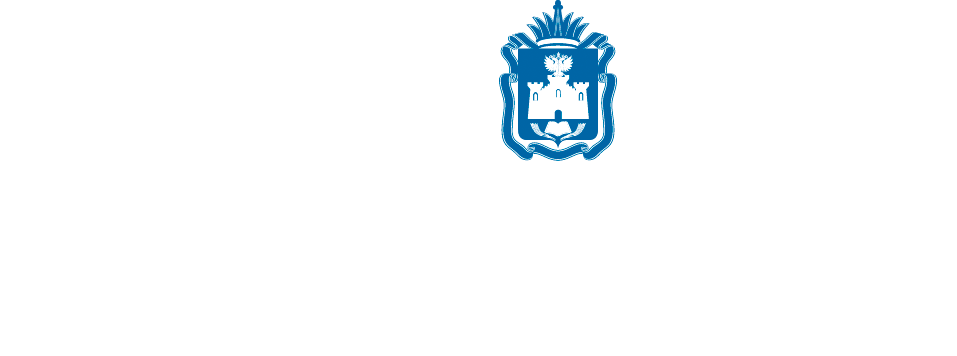 с представителями субъектов Российской Федерации по вопросам развития физической культуры и спорта в системе образования Российской Федерации
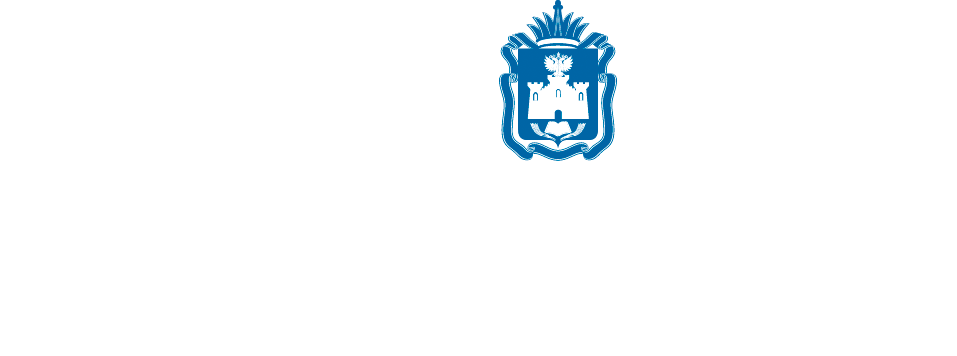 ВКС
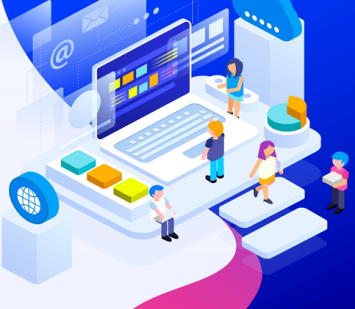 Тема: Создание школьного спортивного клуба в малокомплектной школе
Вопрос 3.  
Организация работы на Единой информационной площадке: регистрация и подача заявки в 
реестр ШСК
Бакашкина Наталья Николаевна,
заместитель директора Федерального государственного бюджетного учреждения «Федеральный центр организационно-методического обеспечения физического воспитания»
30 января 2023
3
3
15 ИНФОРМАЦИОННЫХ СИСТЕМ
1
3
РЕГИСТРАЦИЯ ПОЛЬЗОВАТЕЛЕЙ
2
СИСТЕМА ЛИЧНОГО КАБИНЕТА
ОБРАТНАЯ СВЯЗЬ
4
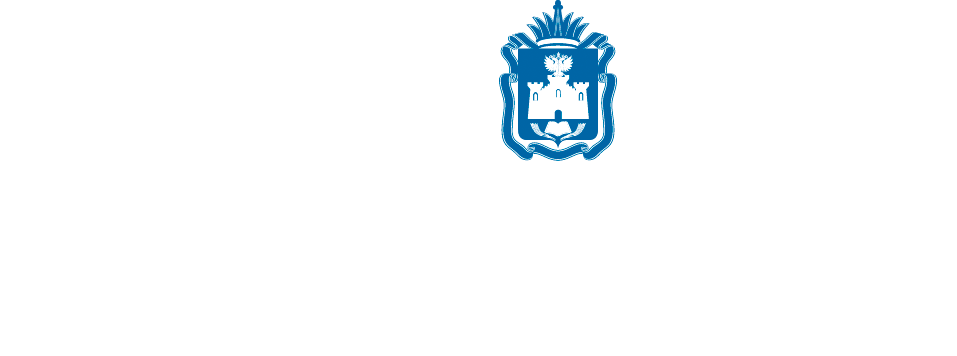 «Единая информационная площадка 
по направлению «Физическая культура и спорт в образовании» 
система единого цифрового пространства и сетевого взаимодействия в области физической культуры и спорта в системе образования Российской Федерации
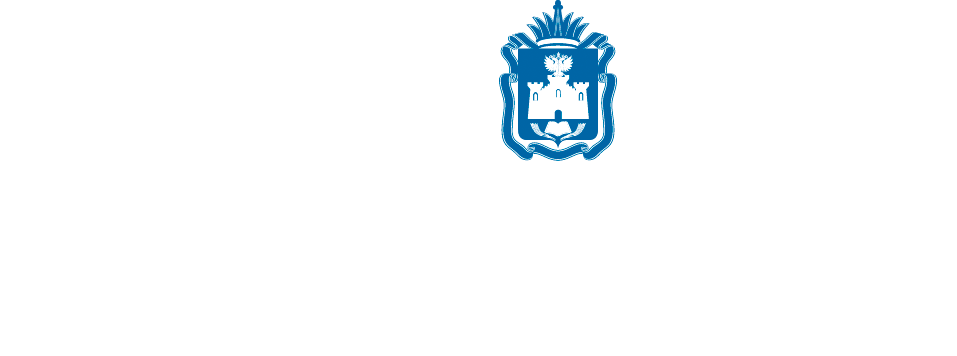 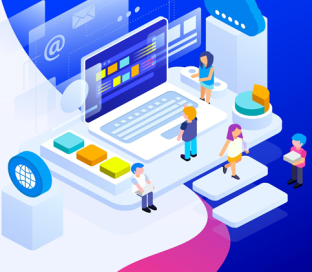 КОМПЛЕКСНОЕ РЕШЕНИЕ
Зарегистрировано 
110 978
ЕИП-ФКИС
Сетевое взаимодействие
Цифровое пространство
https://еип-фкис.рф
ФОРМИРОВАНИЕ ЦИФРОВОЙ ИНФРАСТРУКТУРЫ
Вопрос 3.  
Организация работы на Единой информационной площадке: регистрация и подача заявки в 
реестр ШСК
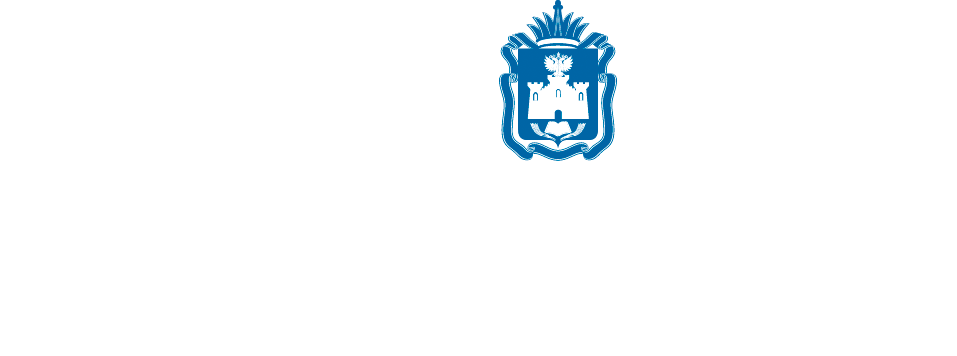 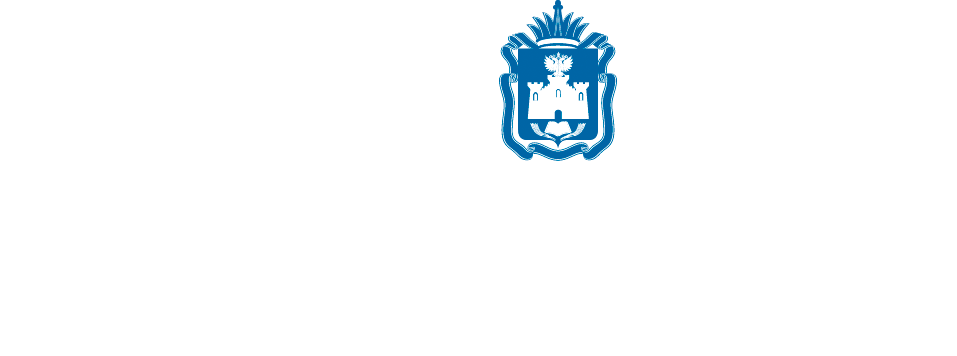 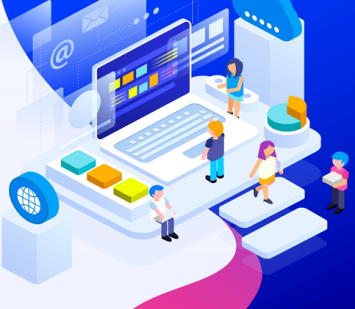 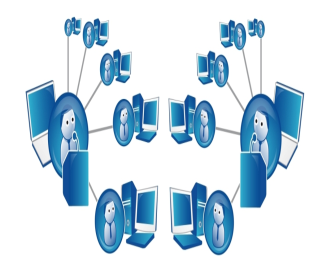 ЕИП-ФКИС
Информационные системы
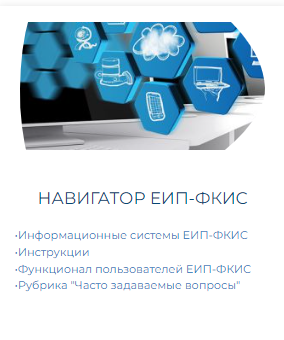 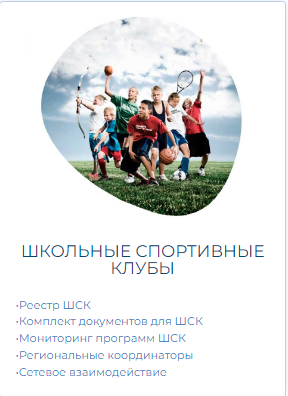 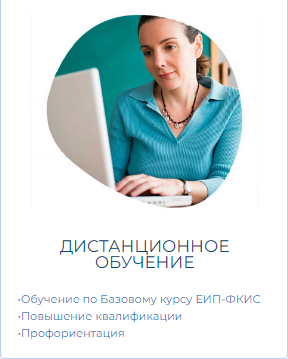 Вопрос 3.  
Организация работы на Единой информационной площадке: регистрация и подача заявки в 
реестр ШСК
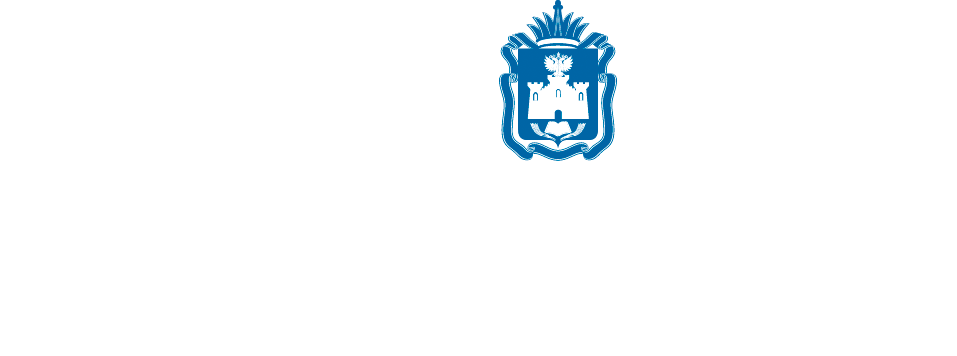 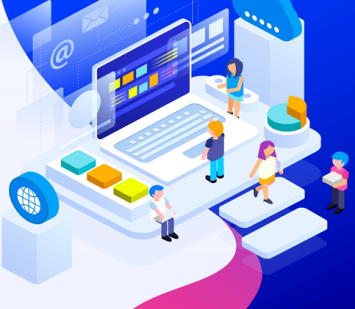 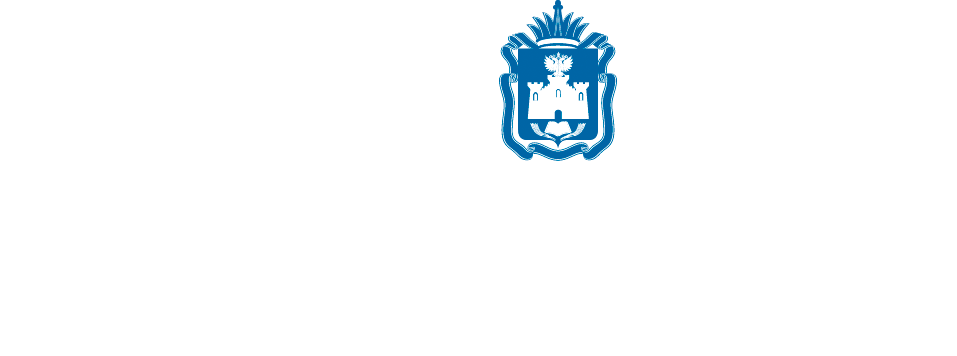 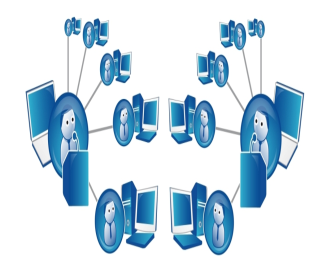 ЕИП-ФКИС
Информационная система
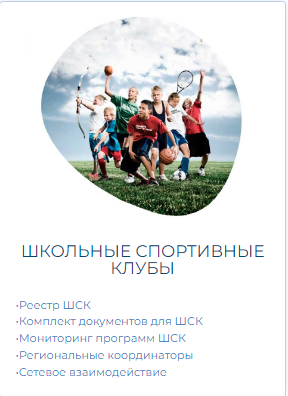 ЕИП-ФКИС
Вопрос 3.  
Организация работы на Единой информационной площадке: регистрация и подача заявки в 
реестр ШСК
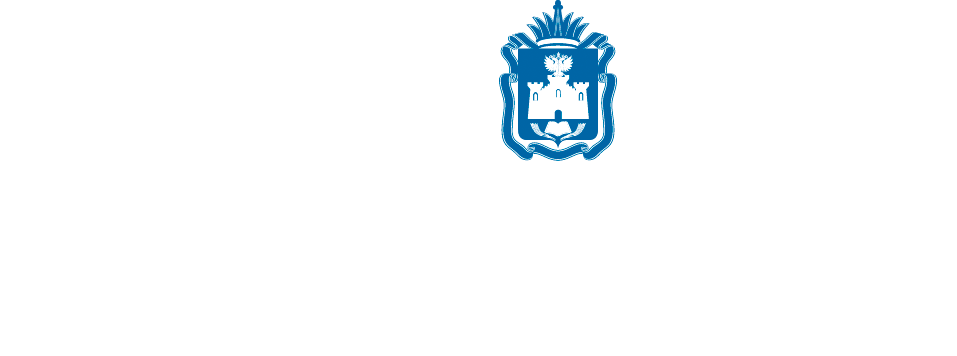 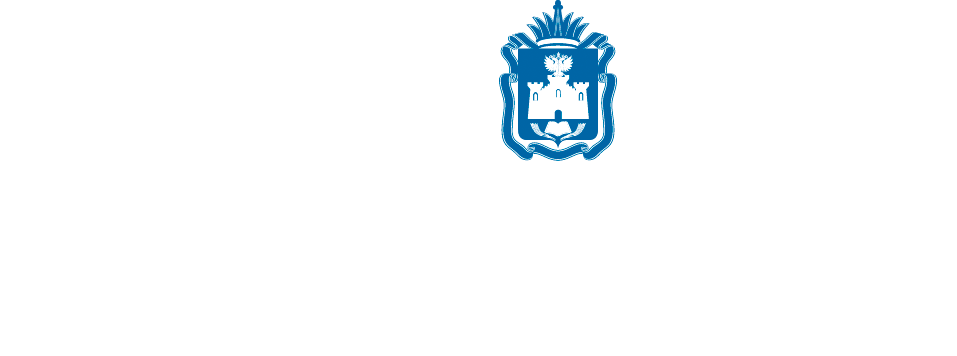 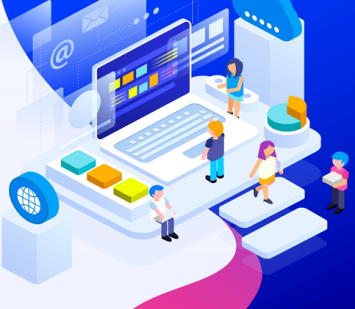 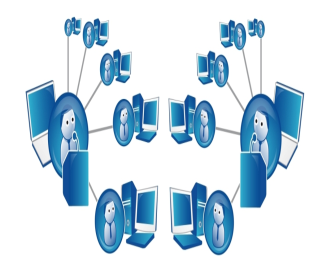 Регистрация
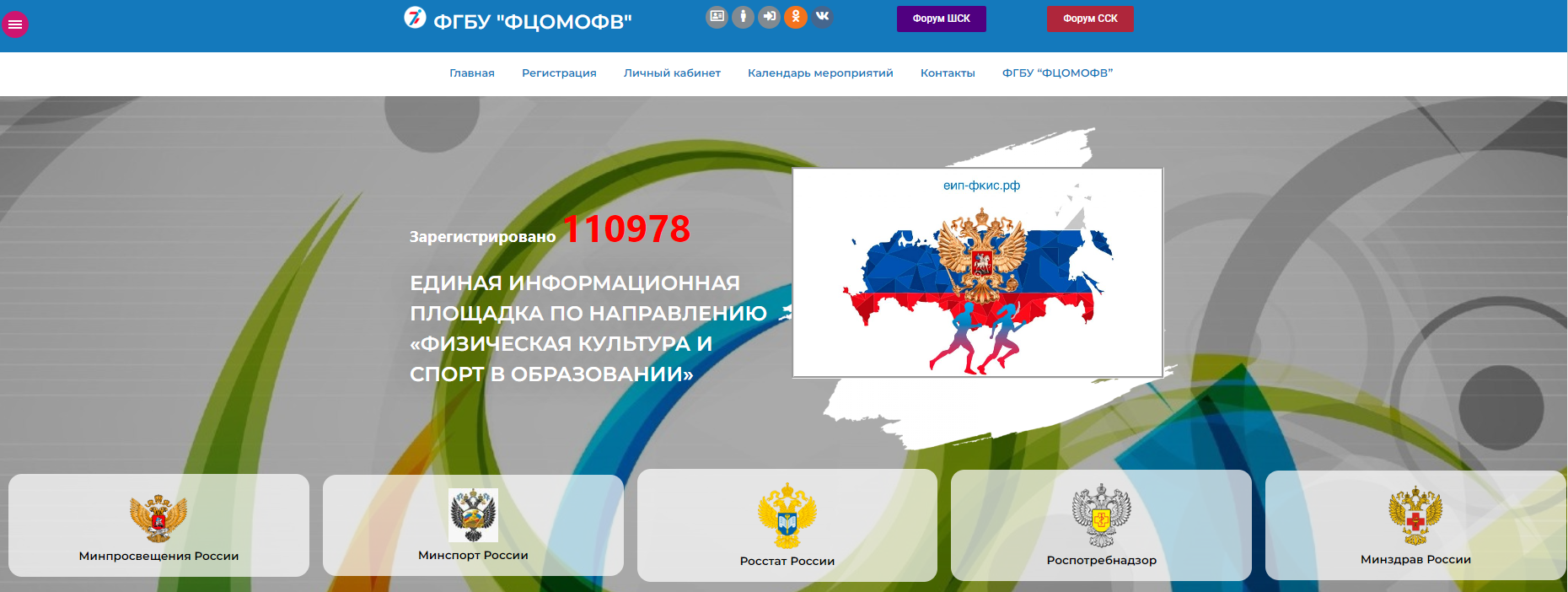 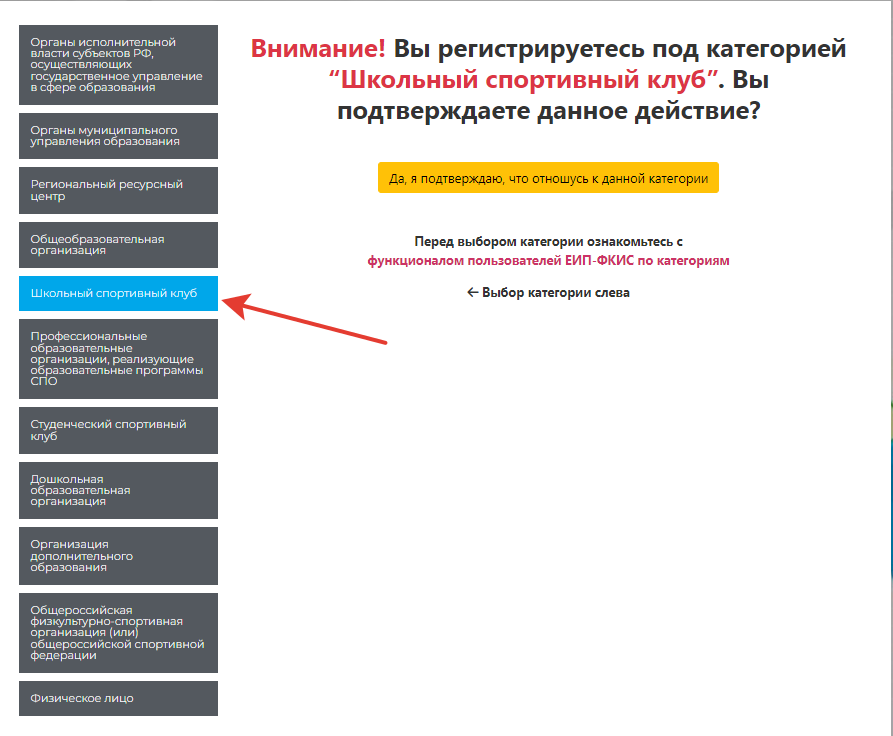 ИС «Навигатор» - Инструкции
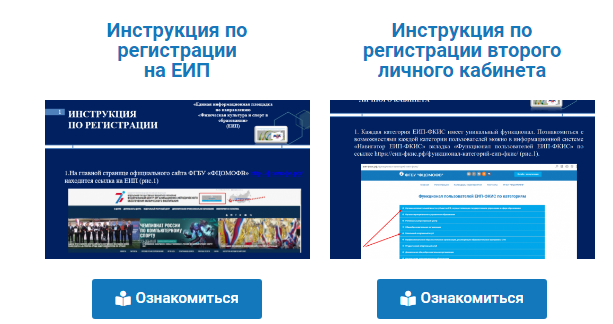 ЕИП-ФКИС
Вопрос 3.  
Организация работы на Единой информационной площадке: регистрация и подача заявки в 
реестр ШСК
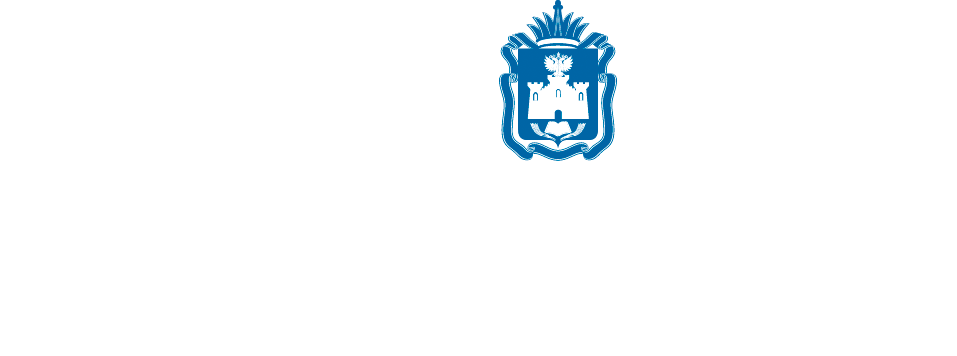 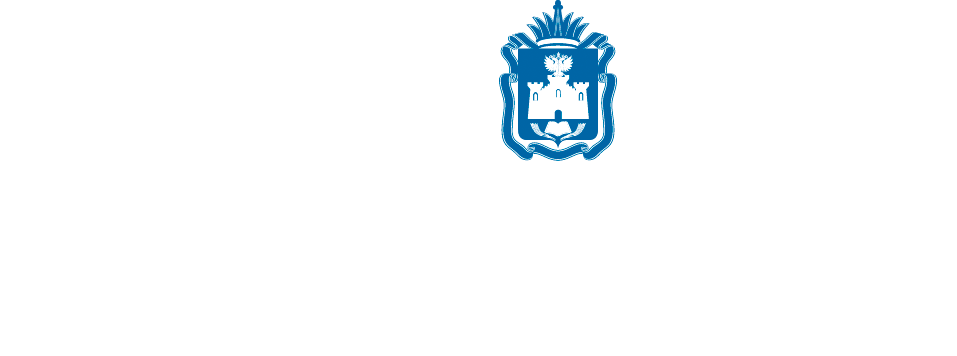 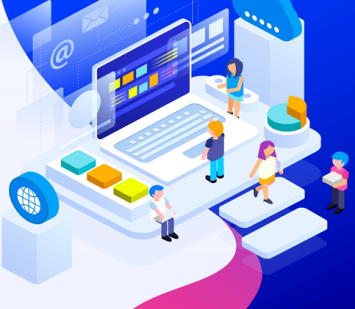 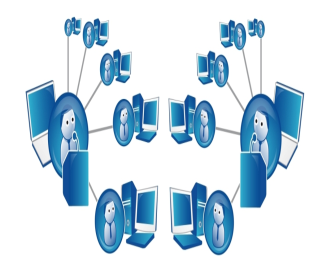 Личный кабинет ШСК
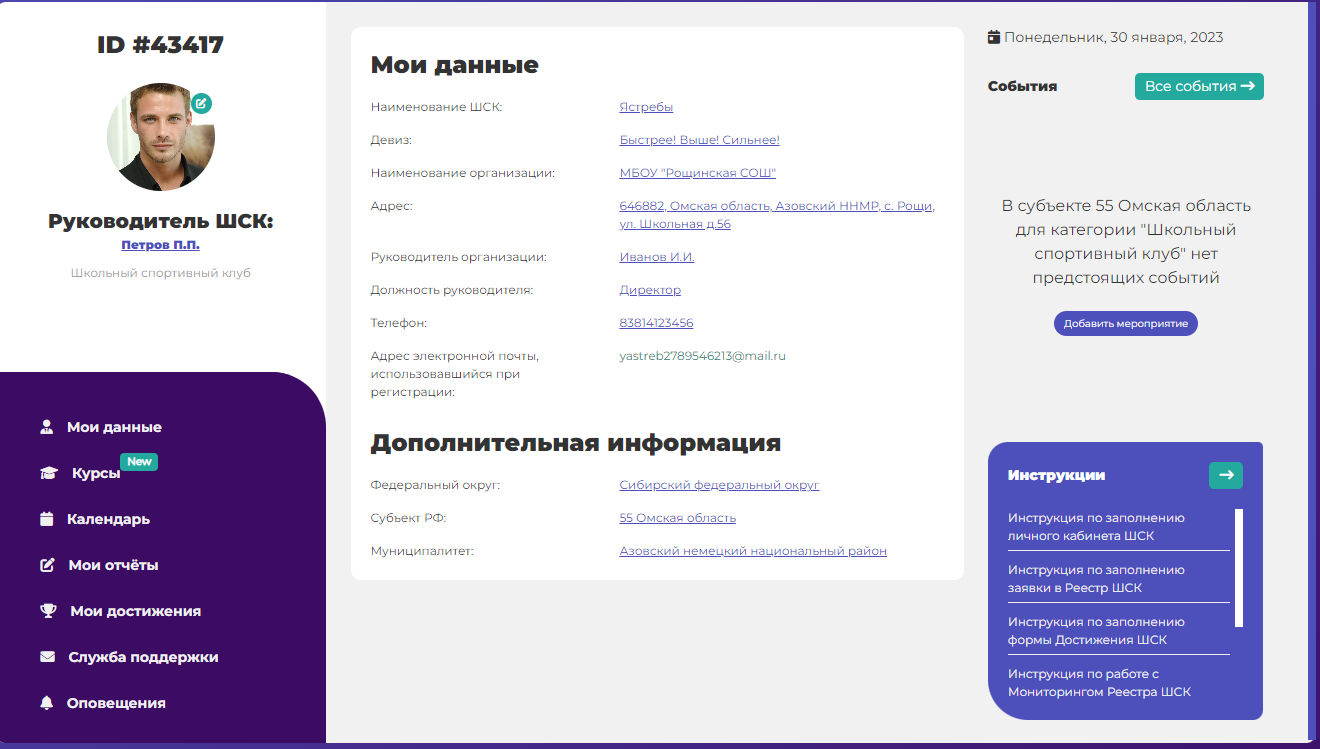 ЕИП-ФКИС
Вопрос 3.  
Организация работы на Единой информационной площадке: регистрация и подача заявки в 
реестр ШСК
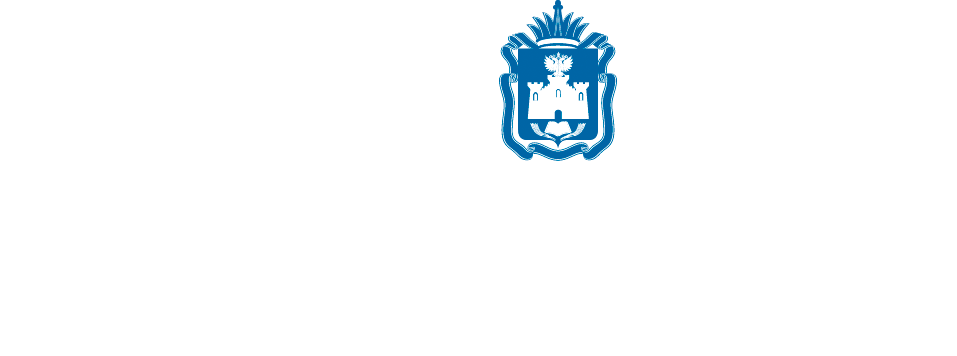 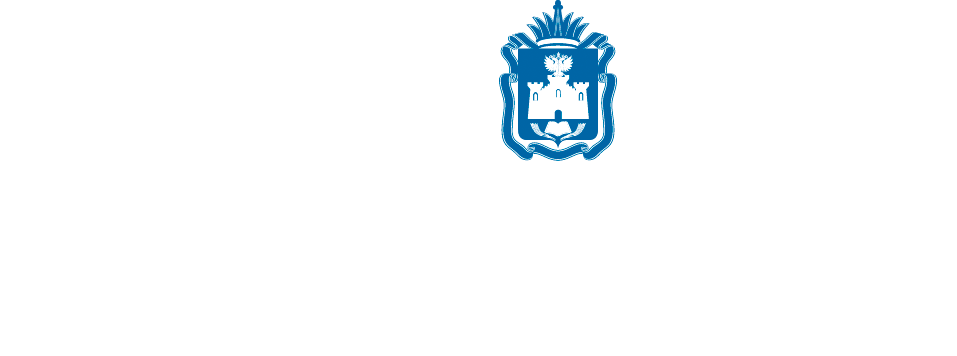 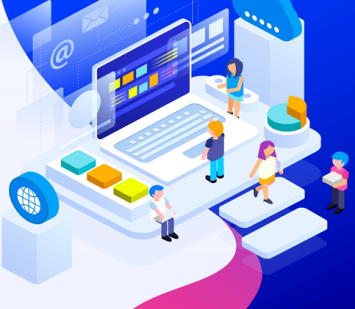 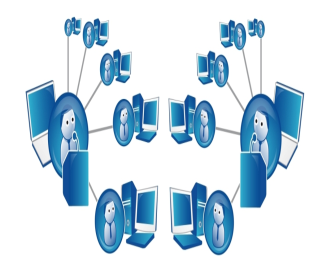 Заявка в Реестр ШСК
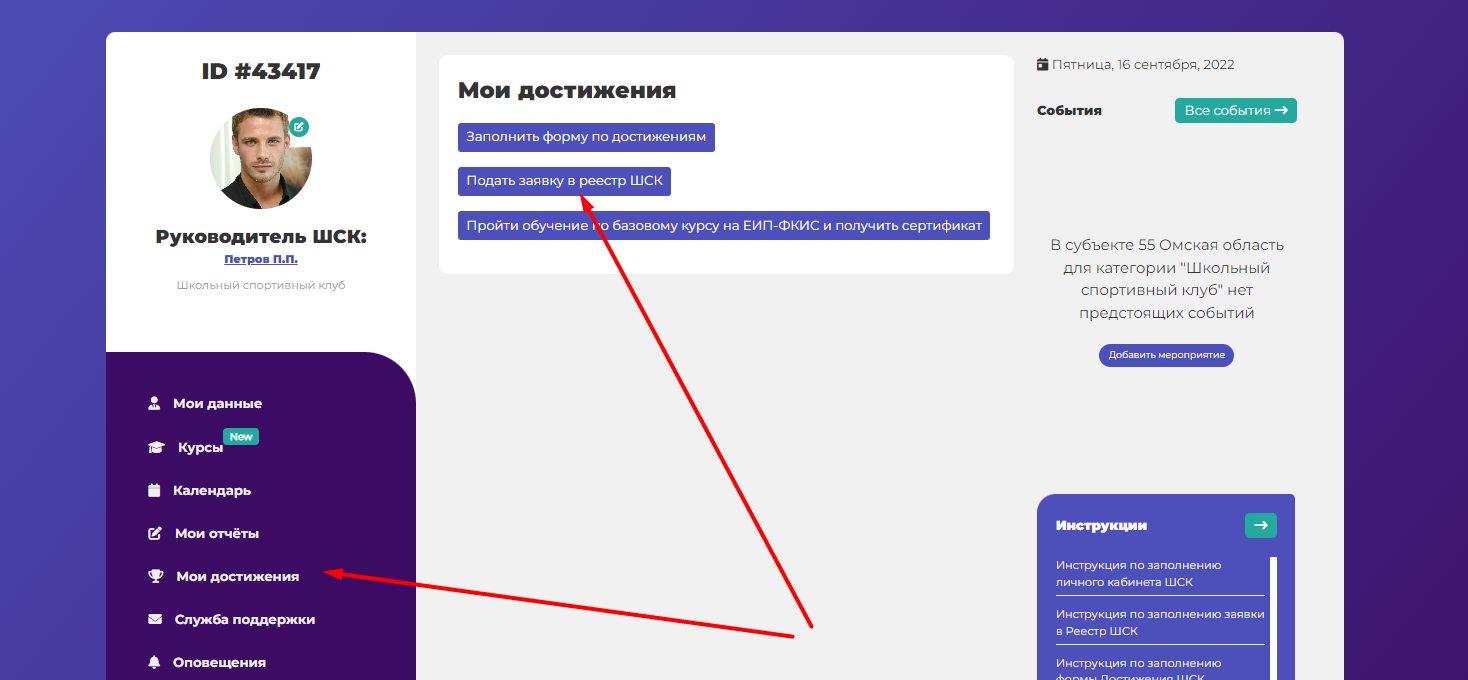 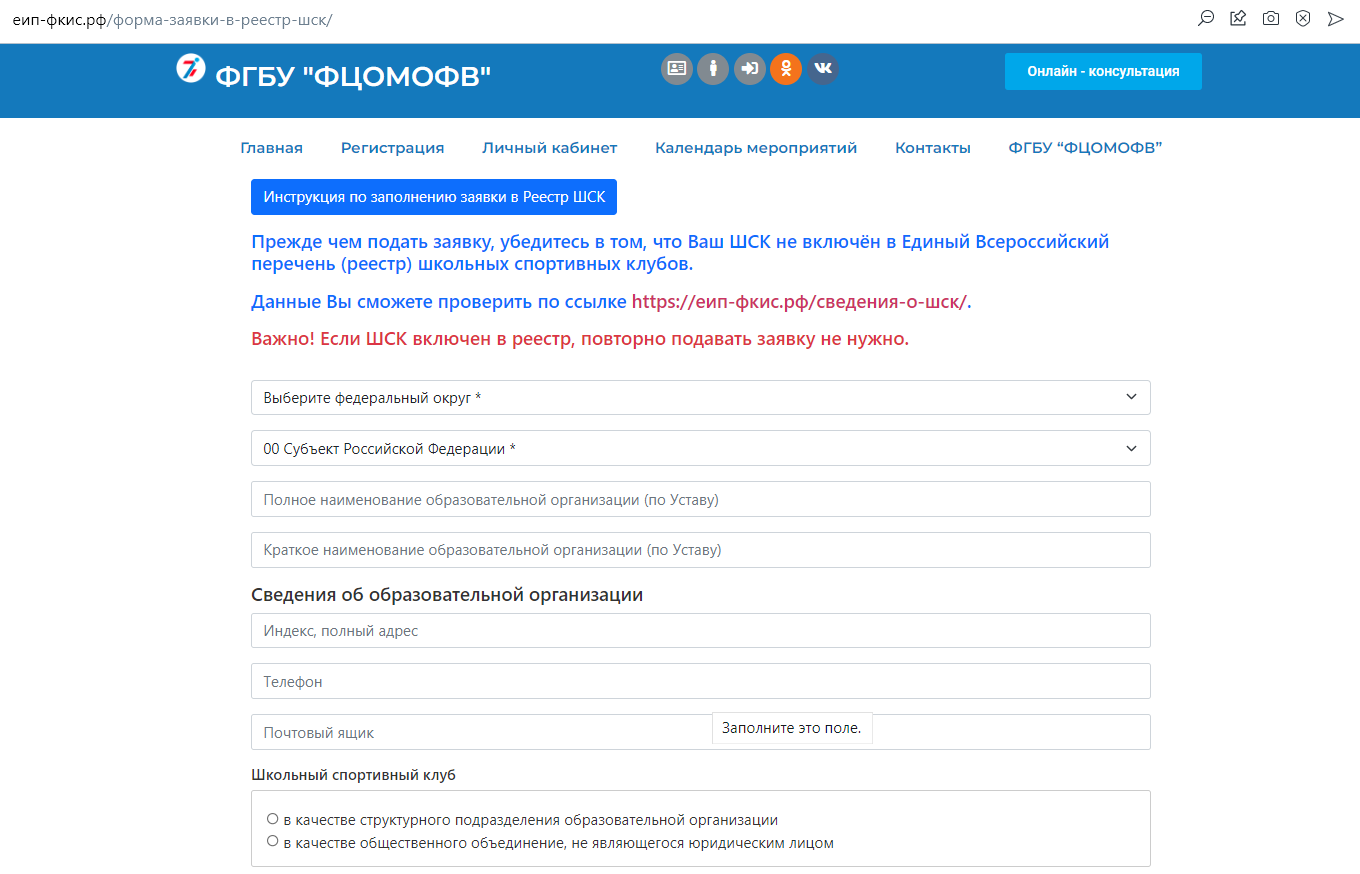 ЕИП-ФКИС
Вопрос 3.  
Организация работы на Единой информационной площадке: регистрация и подача заявки в 
реестр ШСК
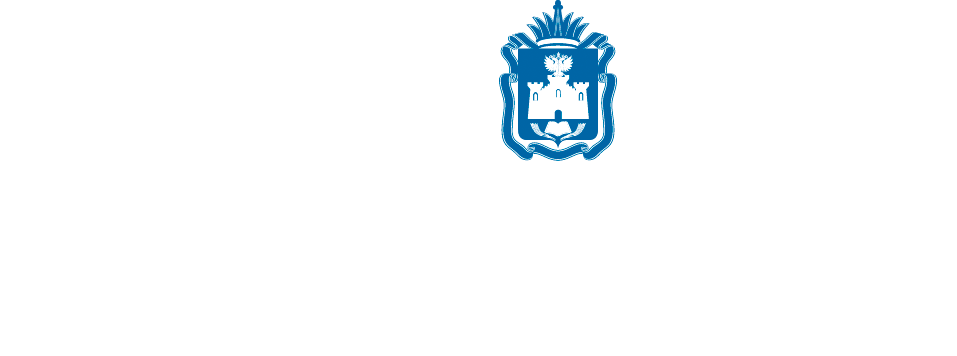 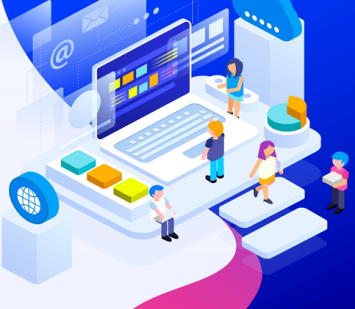 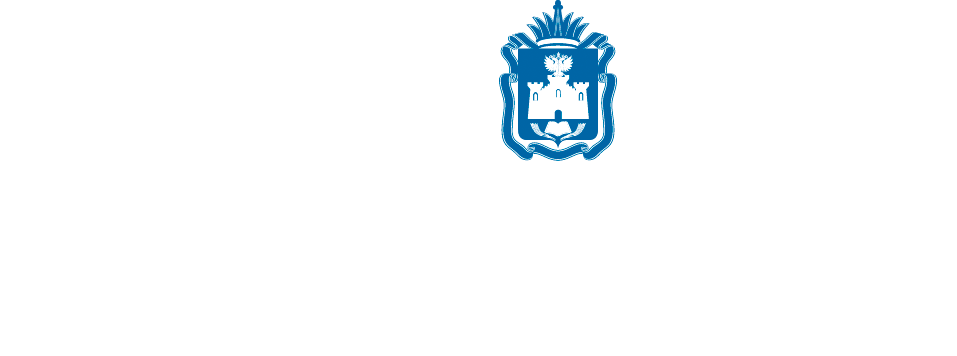 Заявка в Реестр ШСК. Документы
Список документов зависит от формы организации ШСК.
Перечень документов должен быть в соответствии с письмом 
Министерства Просвещения РФ ДГ-1384/06 от 03.06.2020 г.
Подробно о необходимых документах можно узнать по ссылке
https://еип-фкис.рф/wp-content/uploads/2020/09/Приложение.pdf
ЕИП-ФКИС
Вопрос 3.  
Организация работы на Единой информационной площадке: регистрация и подача заявки в 
реестр ШСК
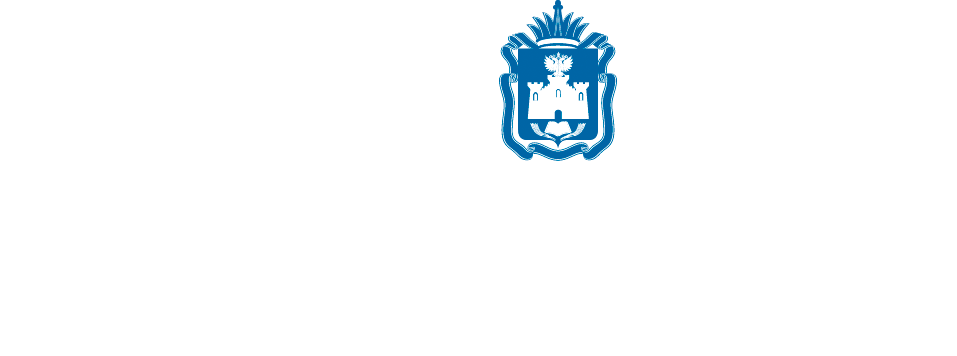 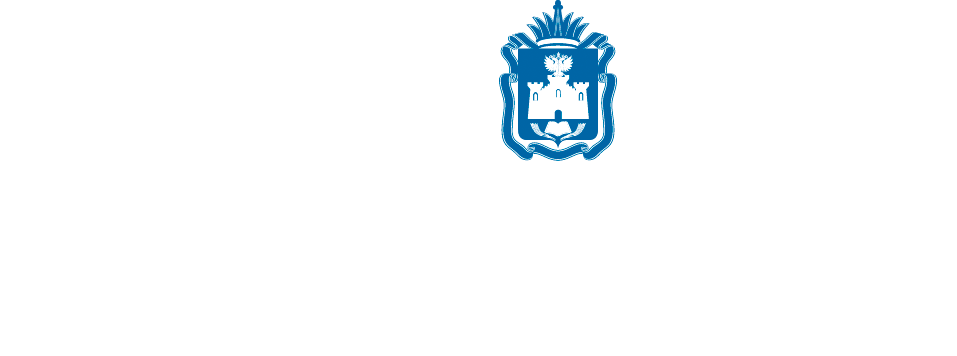 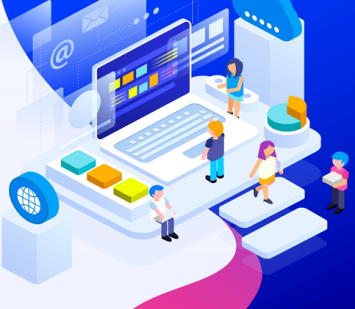 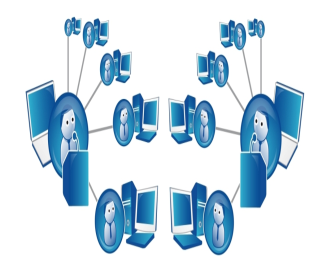 Статус заявки  в Реестр ШСК
В обработке
Одобрена
Отклонена
ЕИП-ФКИС
Вопрос 3.  
Организация работы на Единой информационной площадке: регистрация и подача заявки в 
реестр ШСК
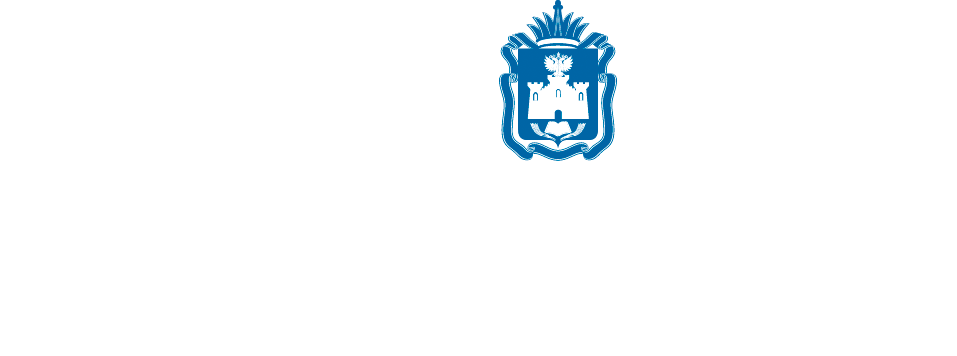 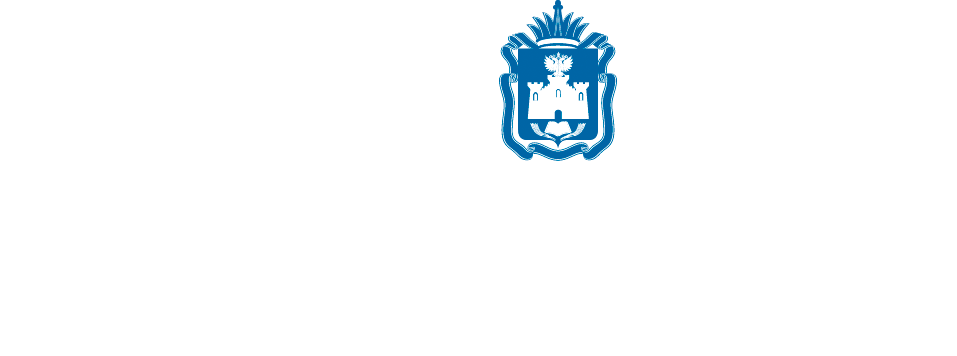 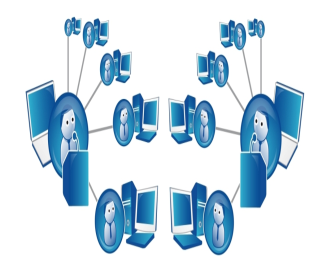 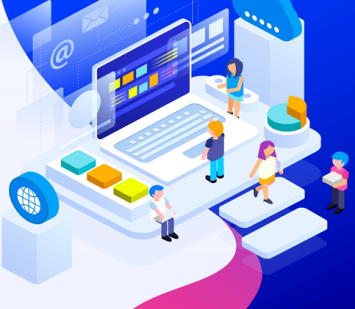 Типовые ошибки
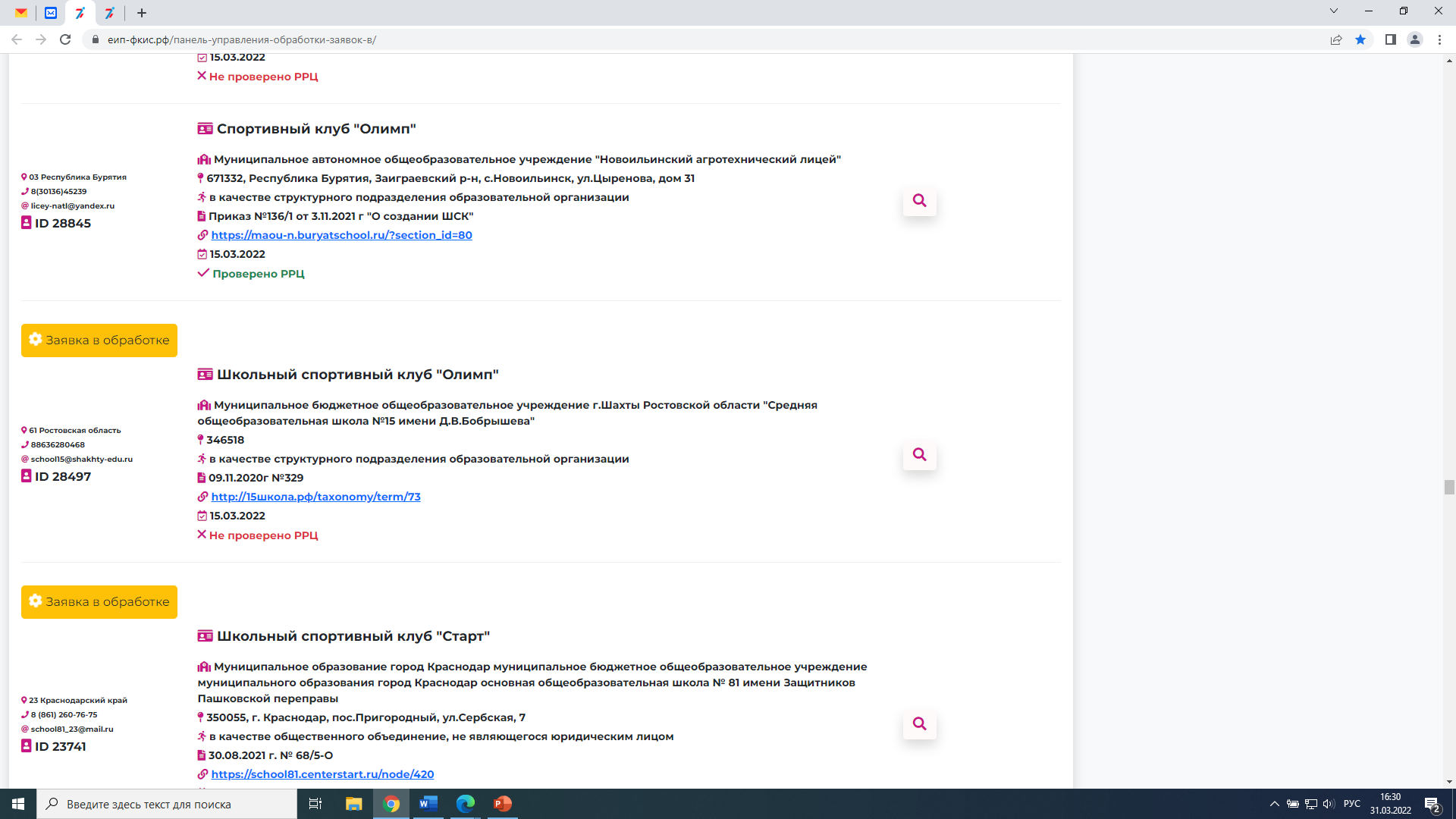 Неправильное заполнение адреса в заявке.

В заявке необходимо вводить полный адрес общеобразовательной организации (почтовый индекс, регион, город, улица, дом).
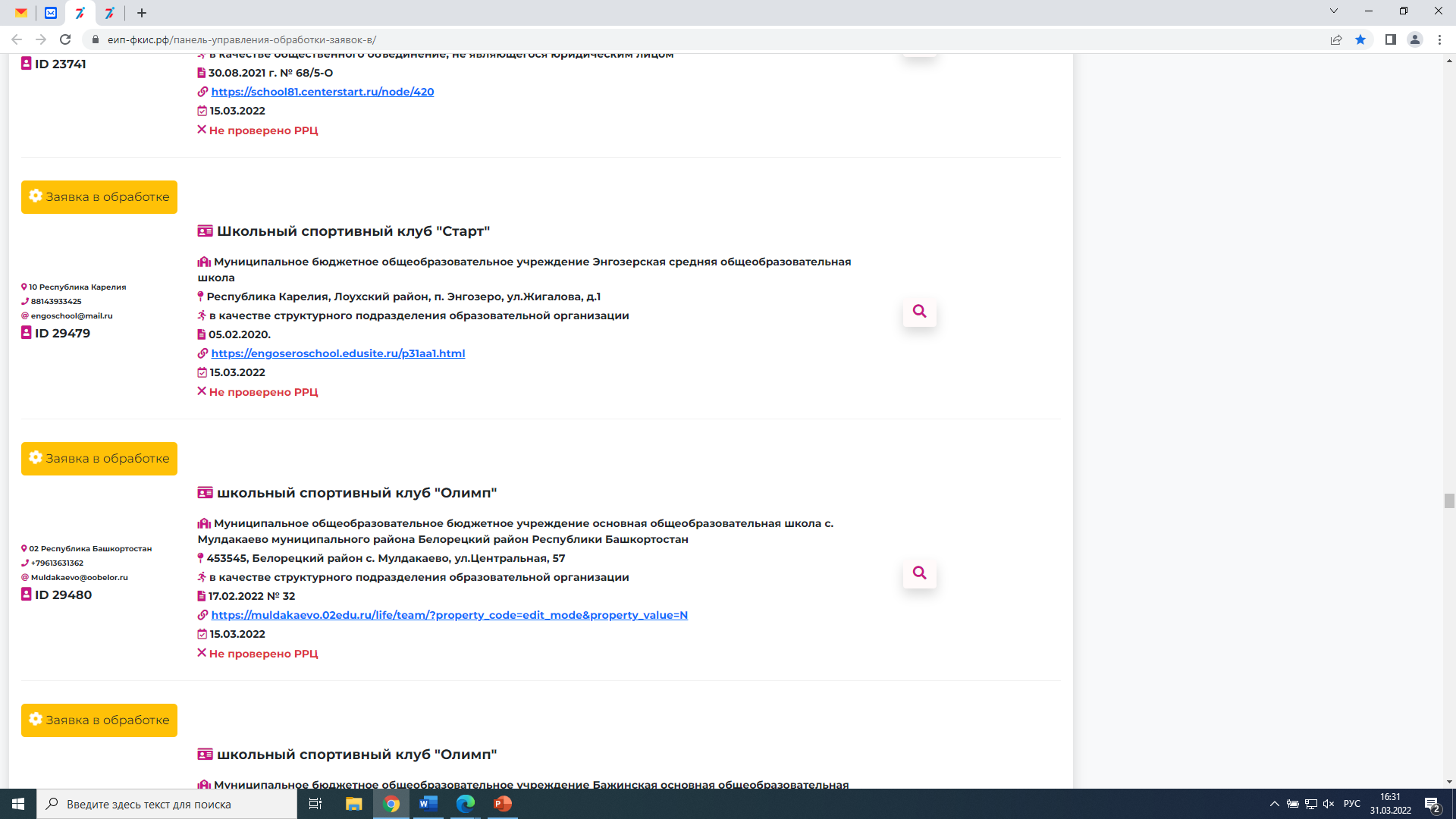 ЕИП-ФКИС
Вопрос 3.  
Организация работы на Единой информационной площадке: регистрация и подача заявки в 
реестр ШСК
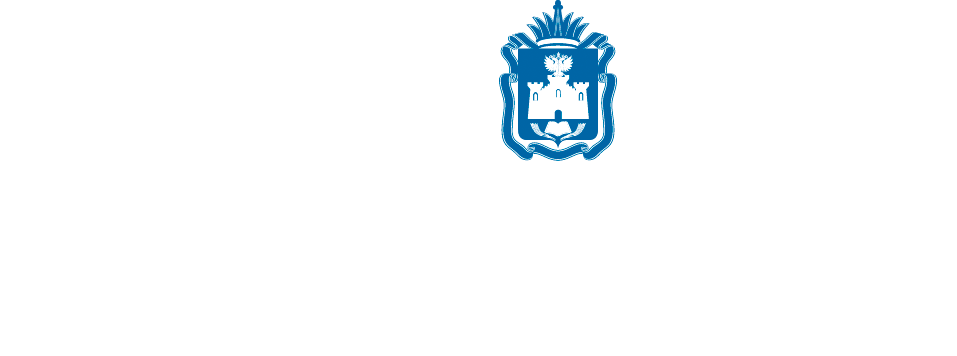 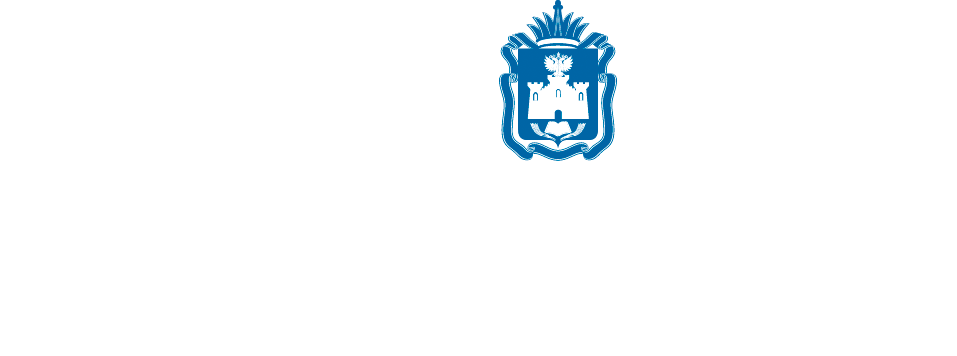 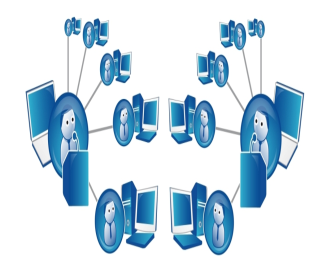 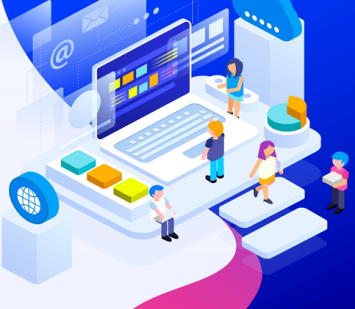 Типовые ошибки
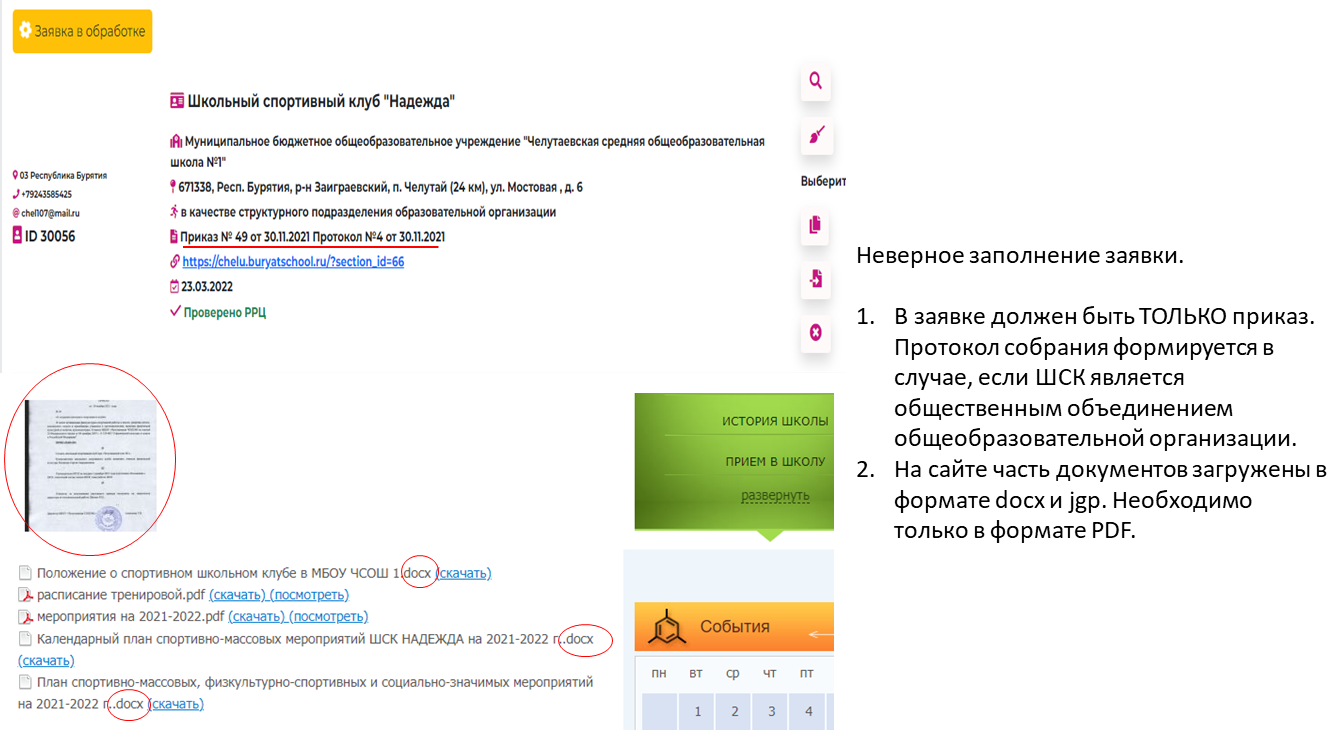 ЕИП-ФКИС
Вопрос 3.  
Организация работы на Единой информационной площадке: регистрация и подача заявки в 
реестр ШСК
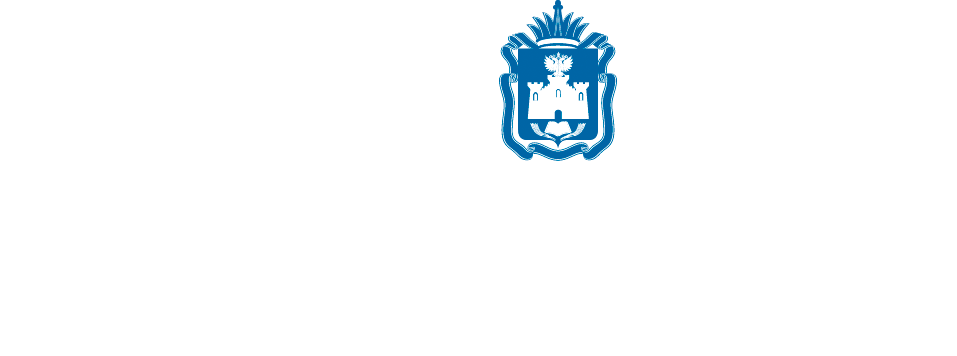 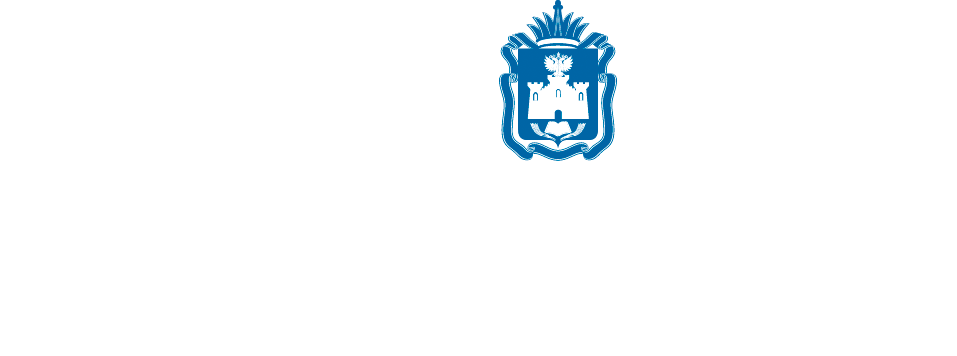 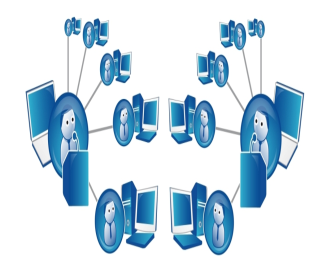 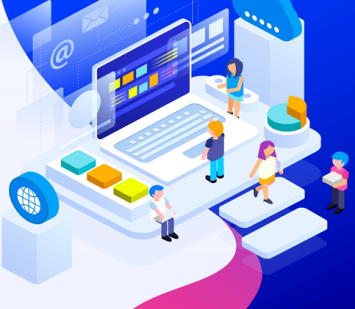 Типовые ошибки
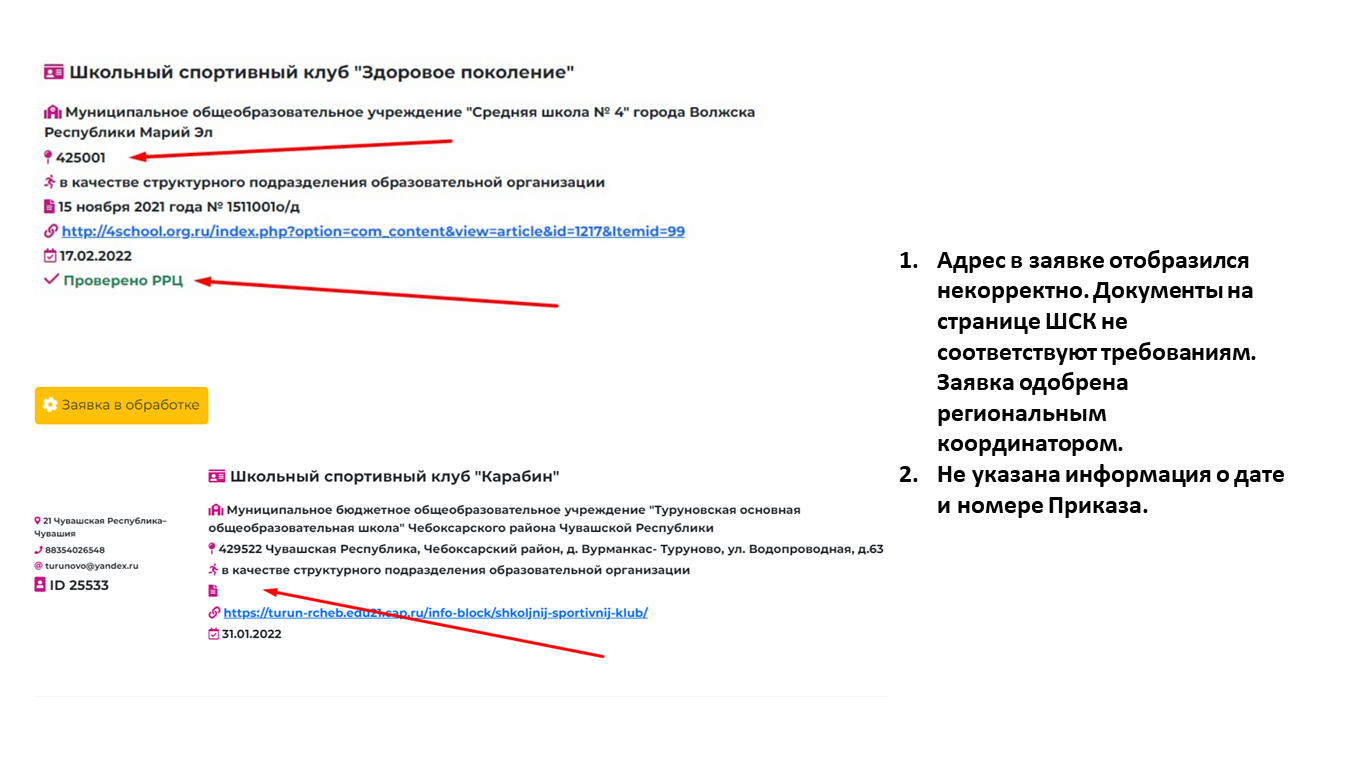 ЕИП-ФКИС
Вопрос 3.  
Организация работы на Единой информационной площадке: регистрация и подача заявки в 
реестр ШСК
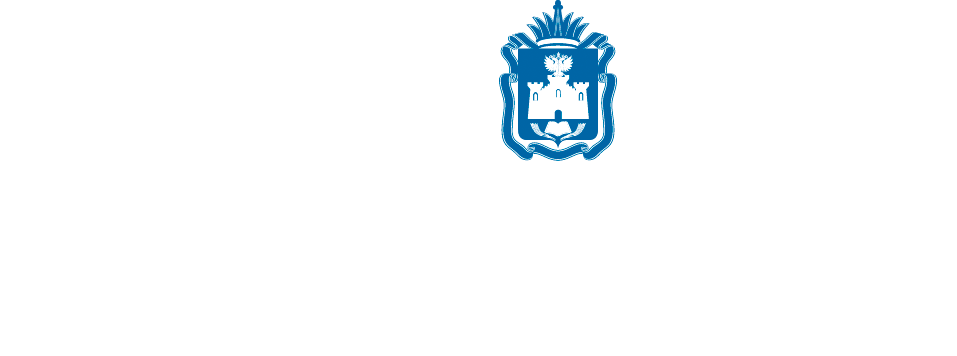 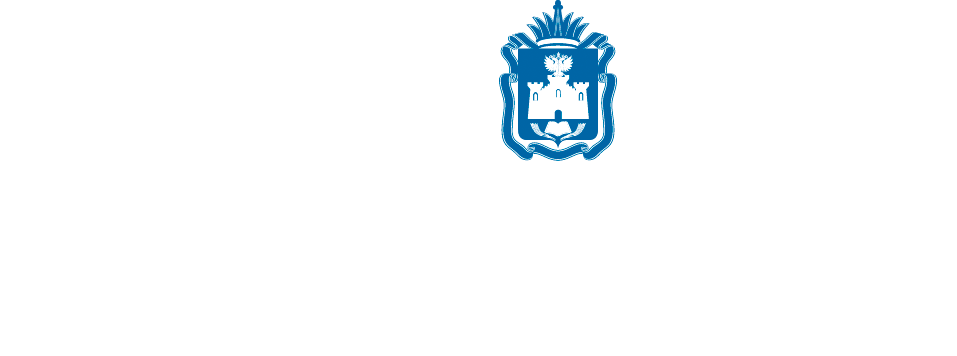 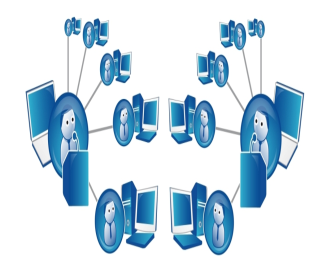 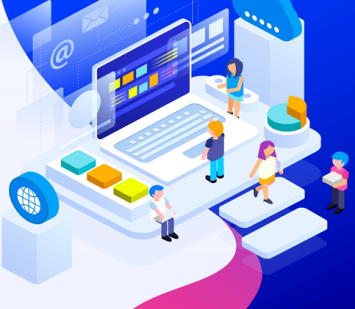 Типовые ошибки
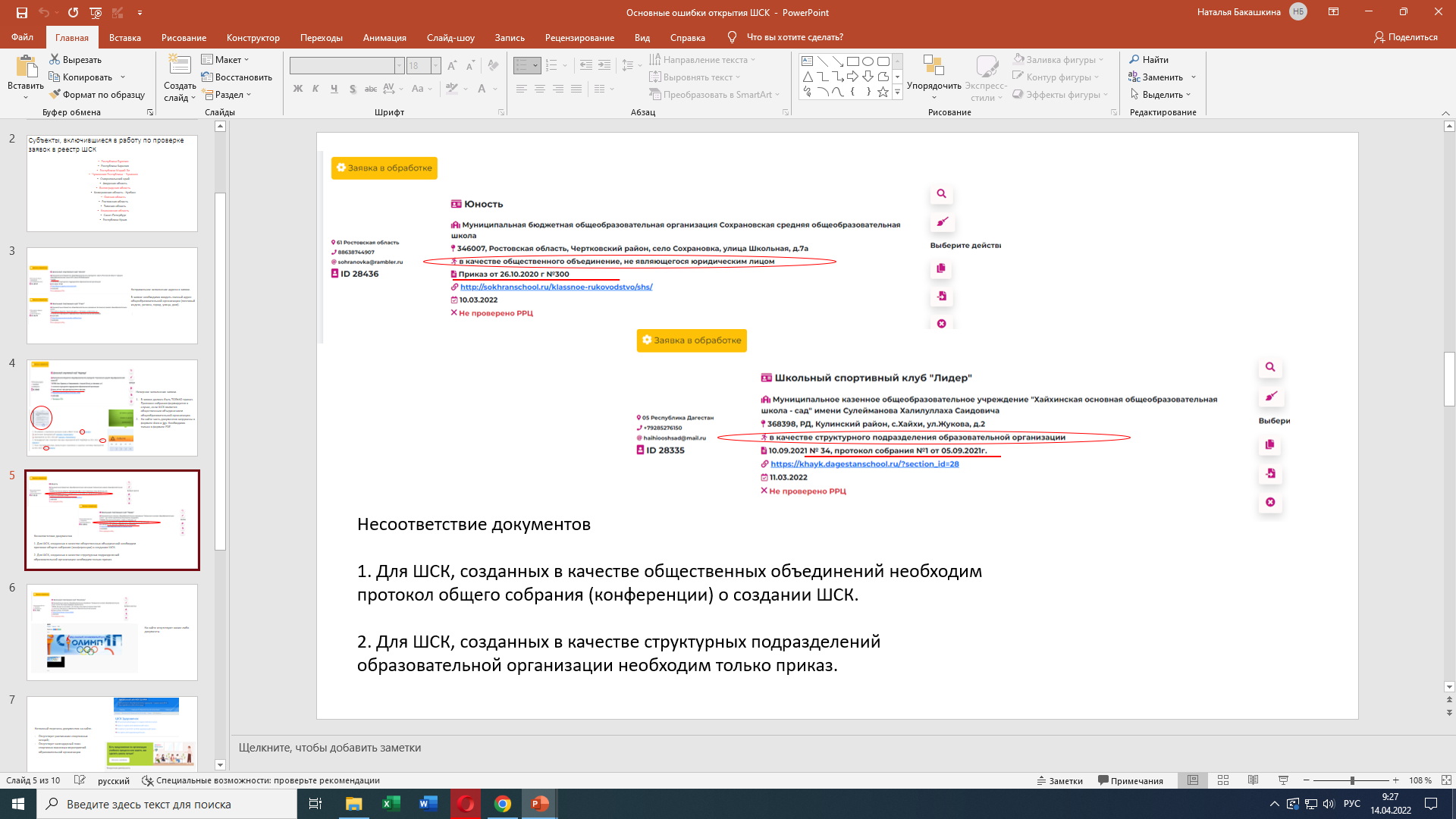 ЕИП-ФКИС
Вопрос 3.  
Организация работы на Единой информационной площадке: регистрация и подача заявки в 
реестр ШСК
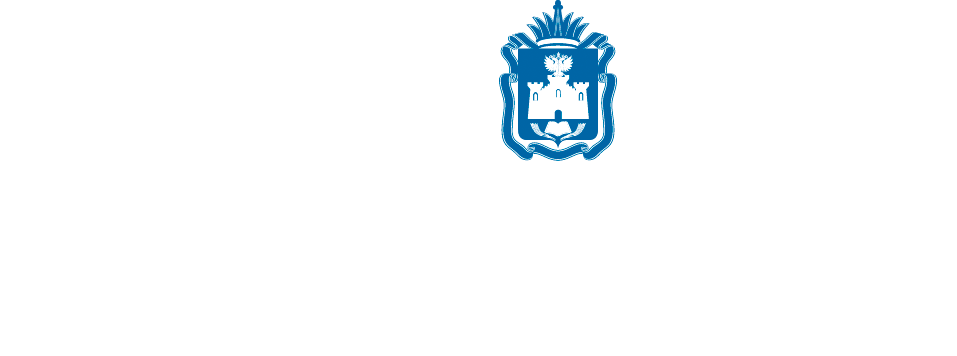 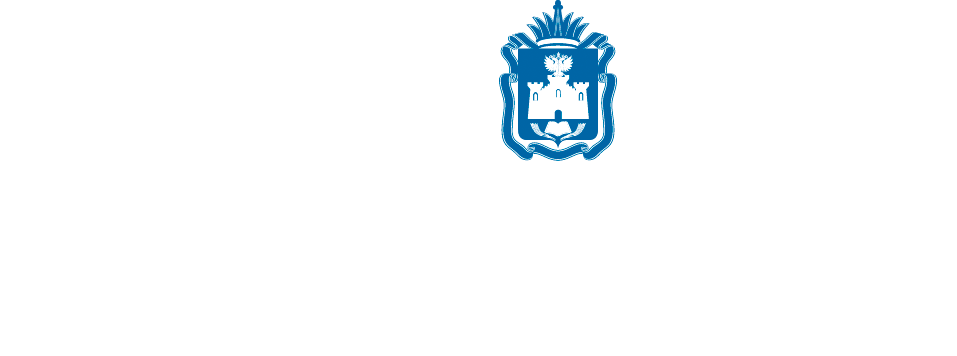 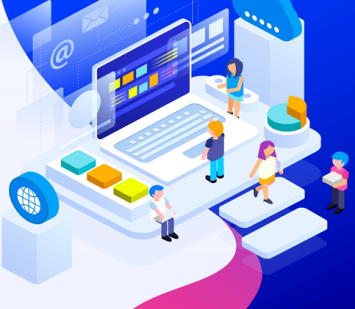 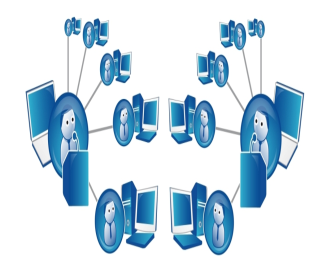 Типовые ошибки
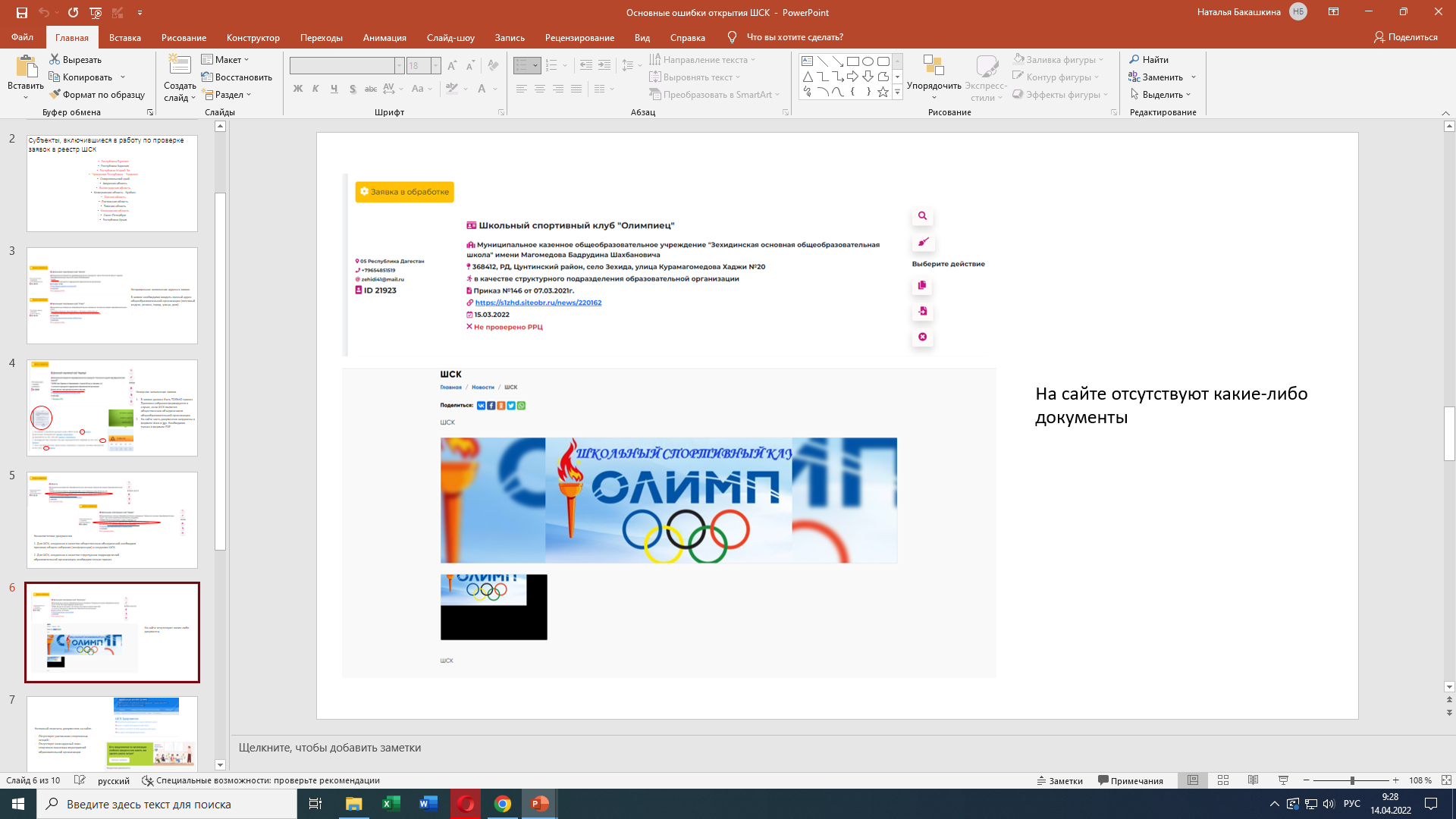 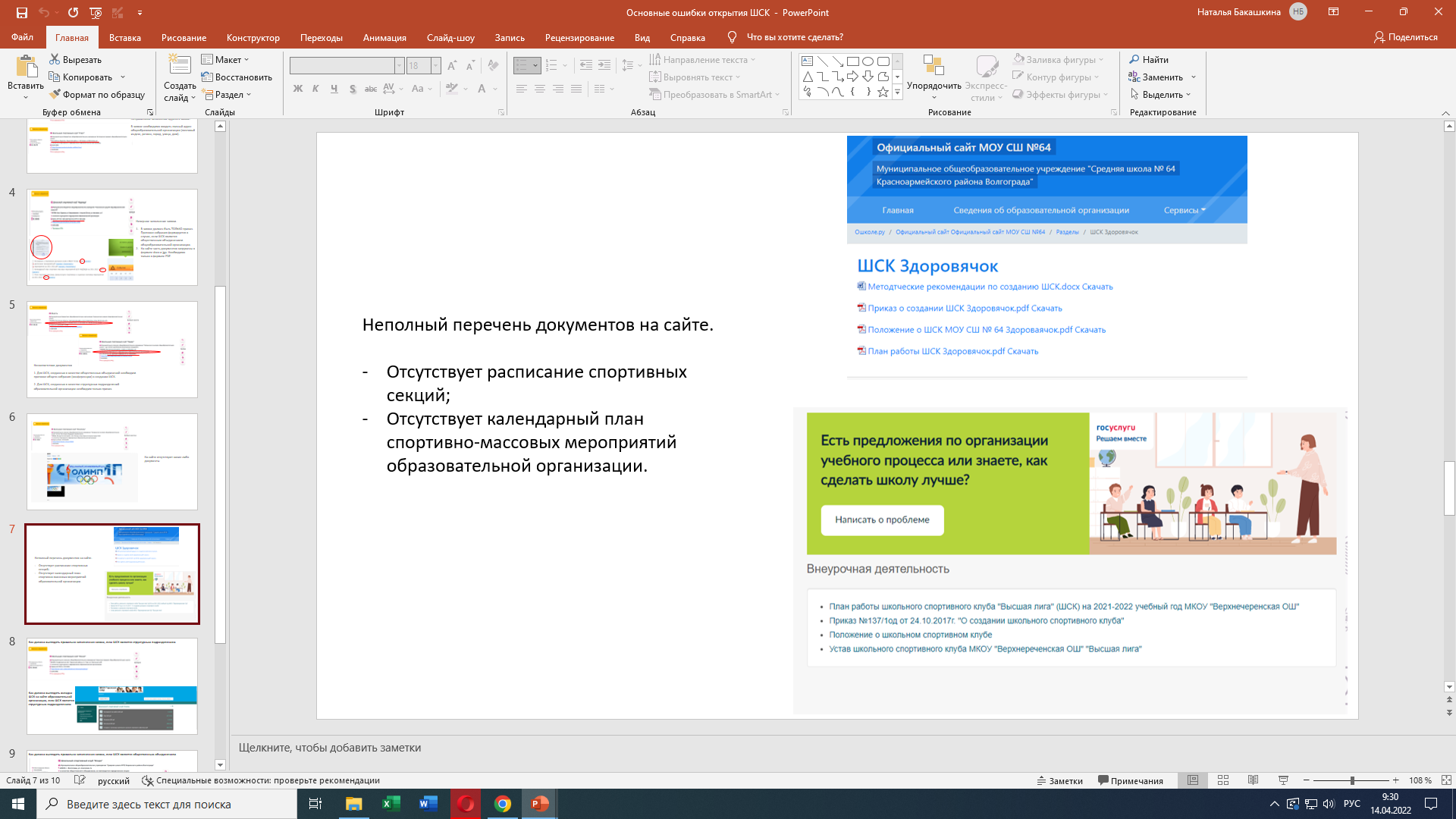 ЕИП-ФКИС
Вопрос 3.  
Организация работы на Единой информационной площадке: регистрация и подача заявки в 
реестр ШСК
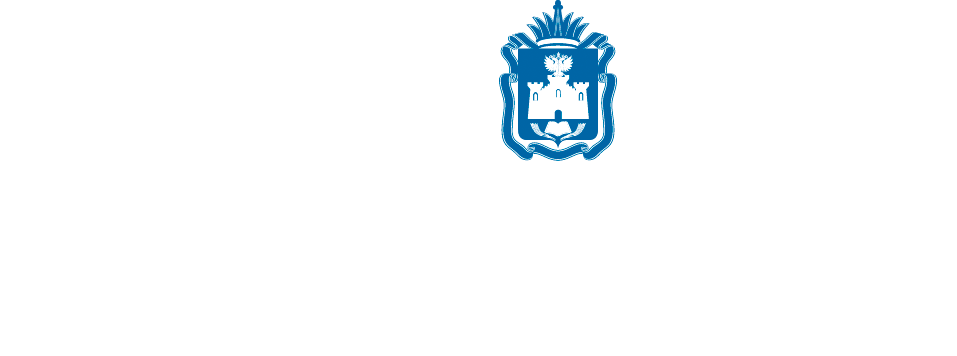 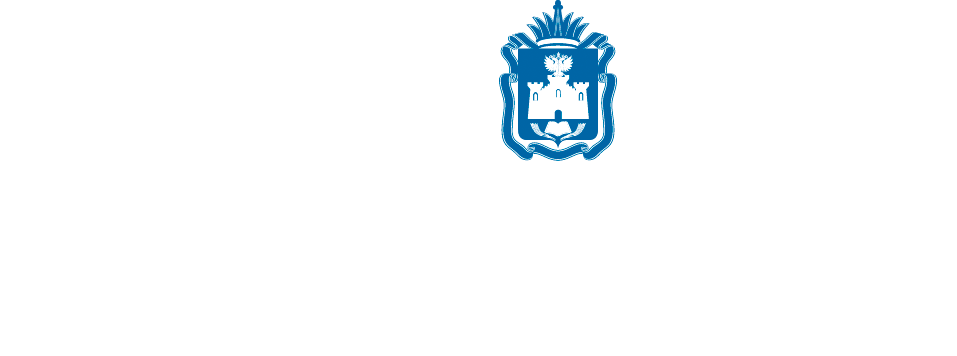 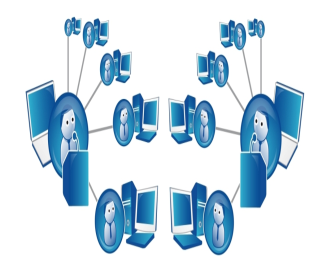 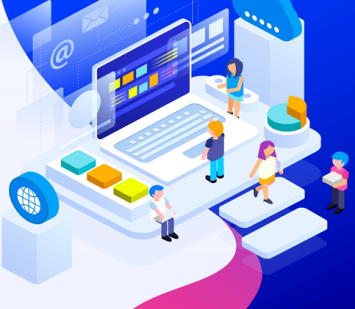 Образец правильно заполненной заявка, если ШСК являетсяСТРУКТУРНЫМ ПОДРАЗДЕЛЕНИЕМ
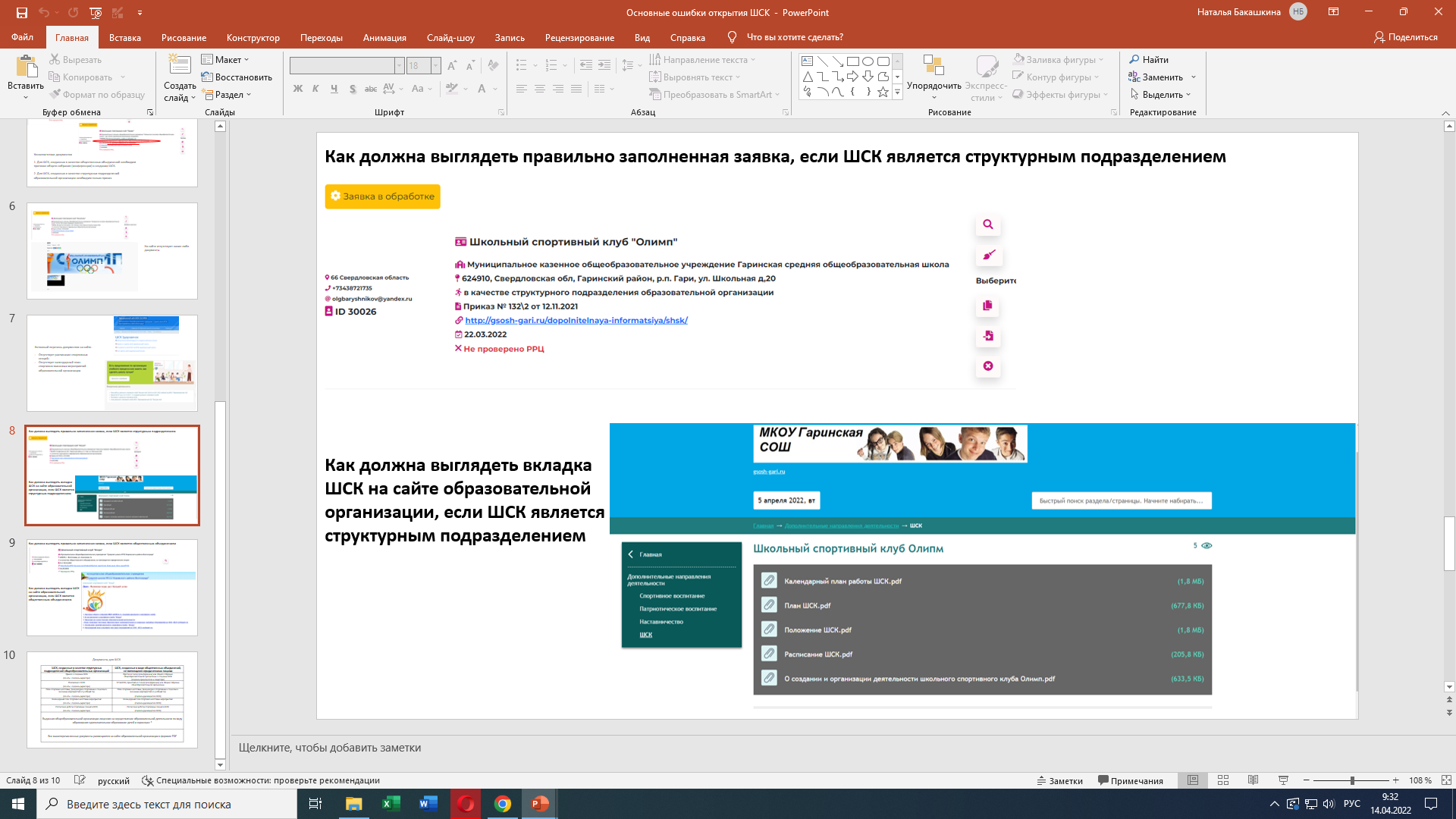 ЕИП-ФКИС
Вопрос 3.  
Организация работы на Единой информационной площадке: регистрация и подача заявки в 
реестр ШСК
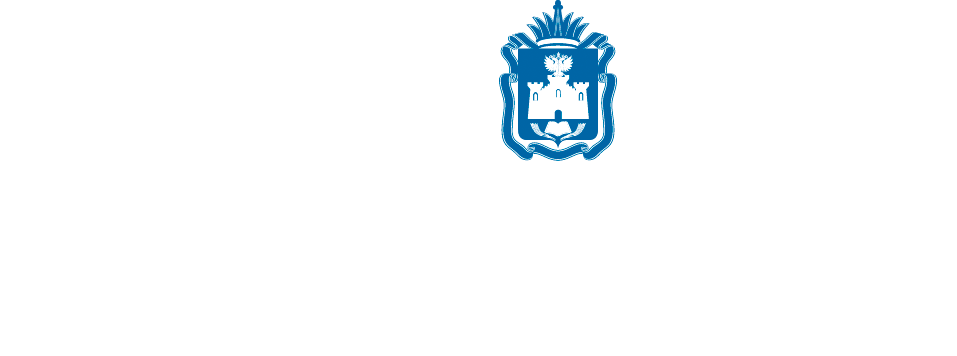 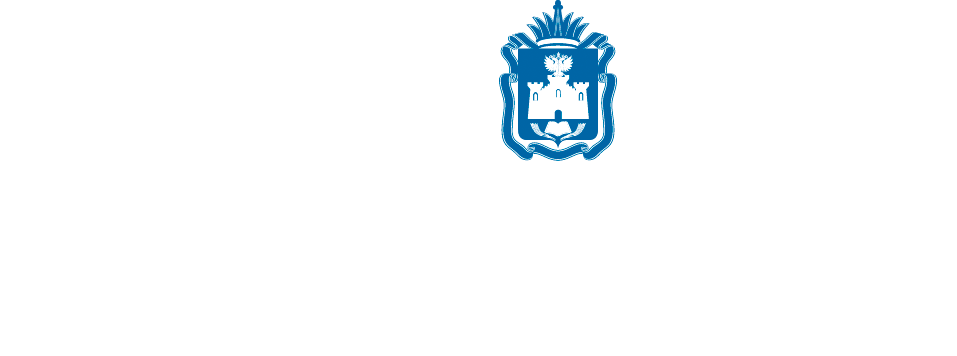 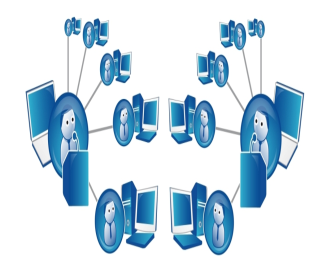 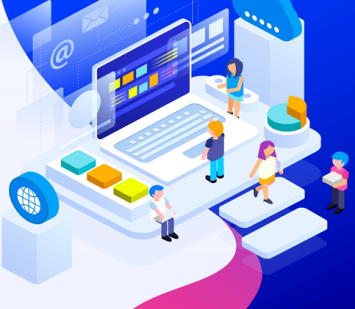 Образец правильно заполненной заявка, если ШСК является ОБЩЕСТВЕННЫМ ОБЪЕДИНЕНИЕМ
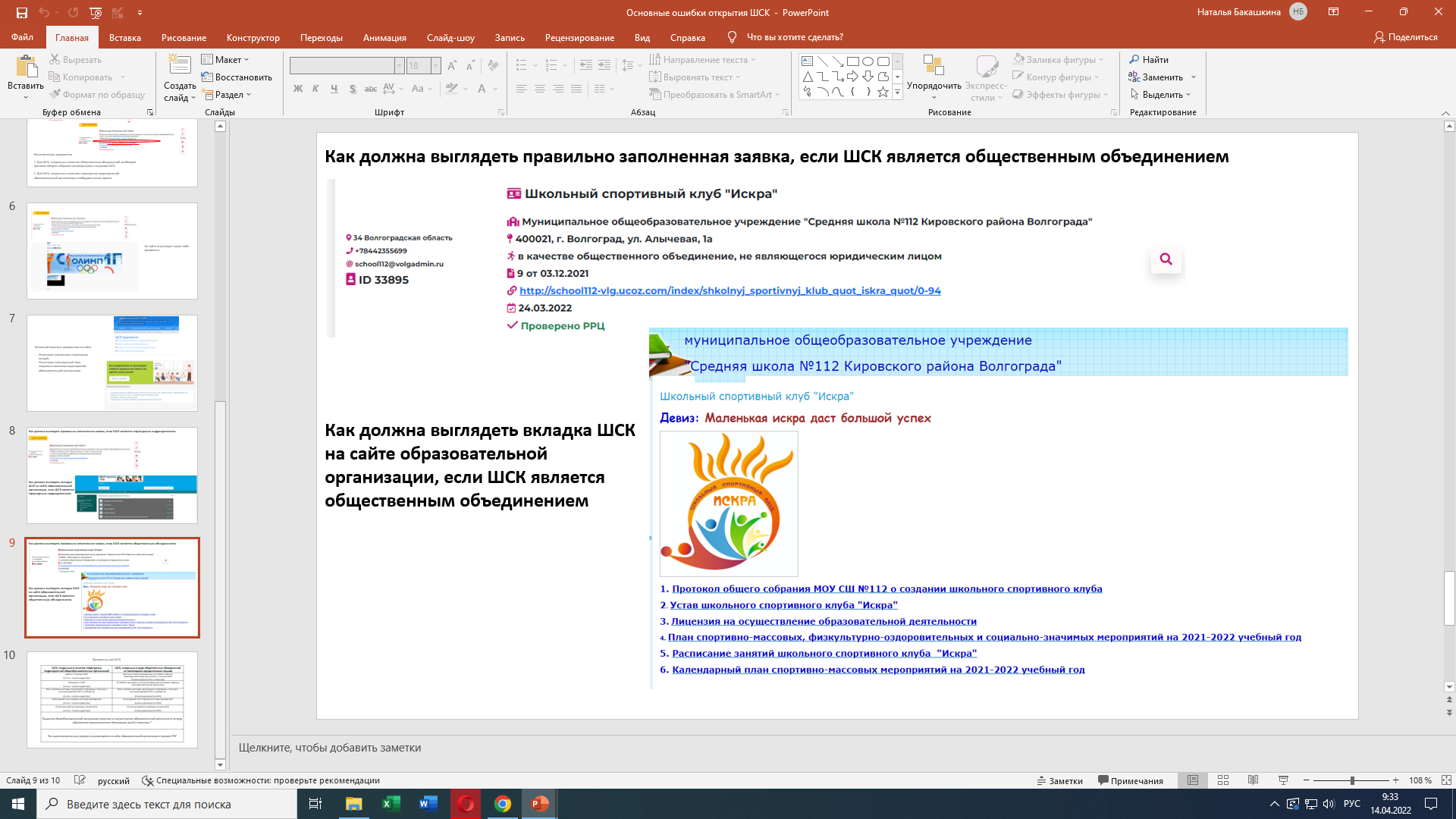 ЕИП-ФКИС
ФГБУ 
ФЦОМОВФ
Вопрос 3.  
Организация работы на Единой информационной площадке: регистрация и подача заявки в 
реестр ШСК
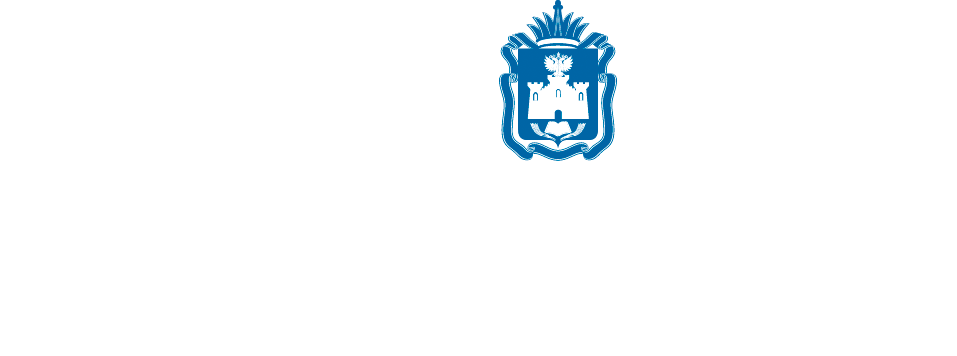 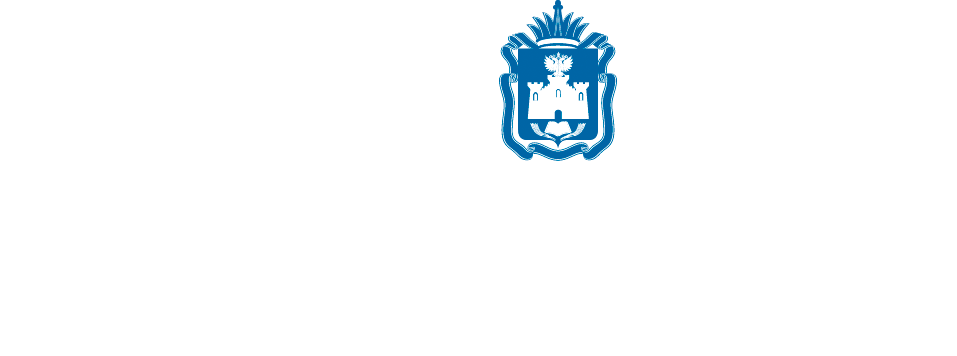 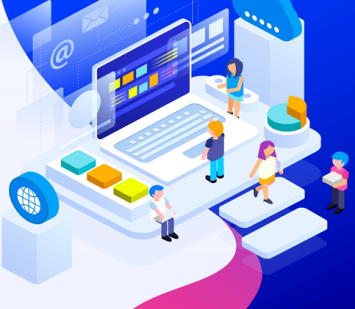 Алгоритм 
взаимодействия
Федеральный координатор
Региональный 
коодинатор
ШСК
Регистрация
Проверка заявок
Подача заявки
Информирование 
ШСК о замечания
Корректировка
Подтверждает готовность
о включении ШСК  в Реестр
Проверяет заявки  проверенные РК
Включает  ШСК в Единый перечень (реестр) ШСК
Выдает Свидетельство
ЕИП-ФКИС
Вопрос 3.  
Организация работы на Единой информационной площадке: регистрация и подача заявки в 
реестр ШСК
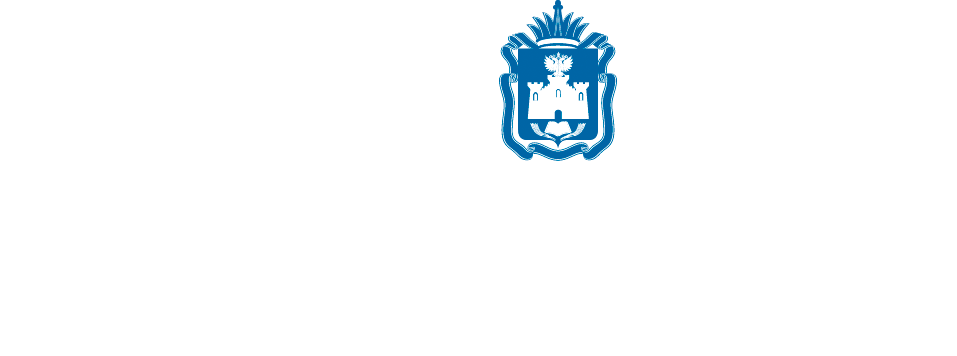 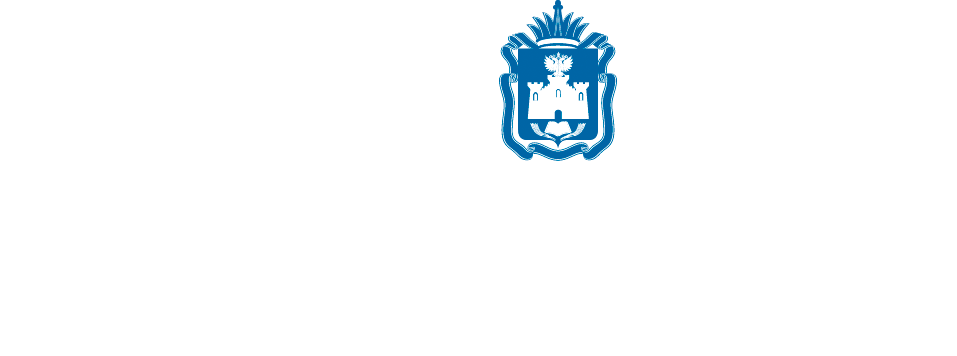 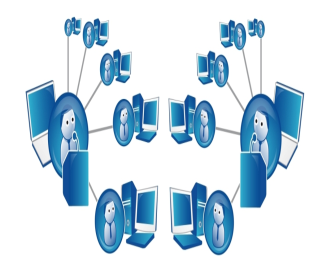 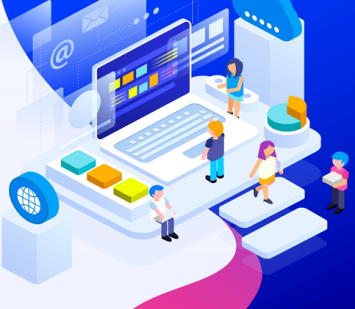 Система личного кабинета. Свидетельство
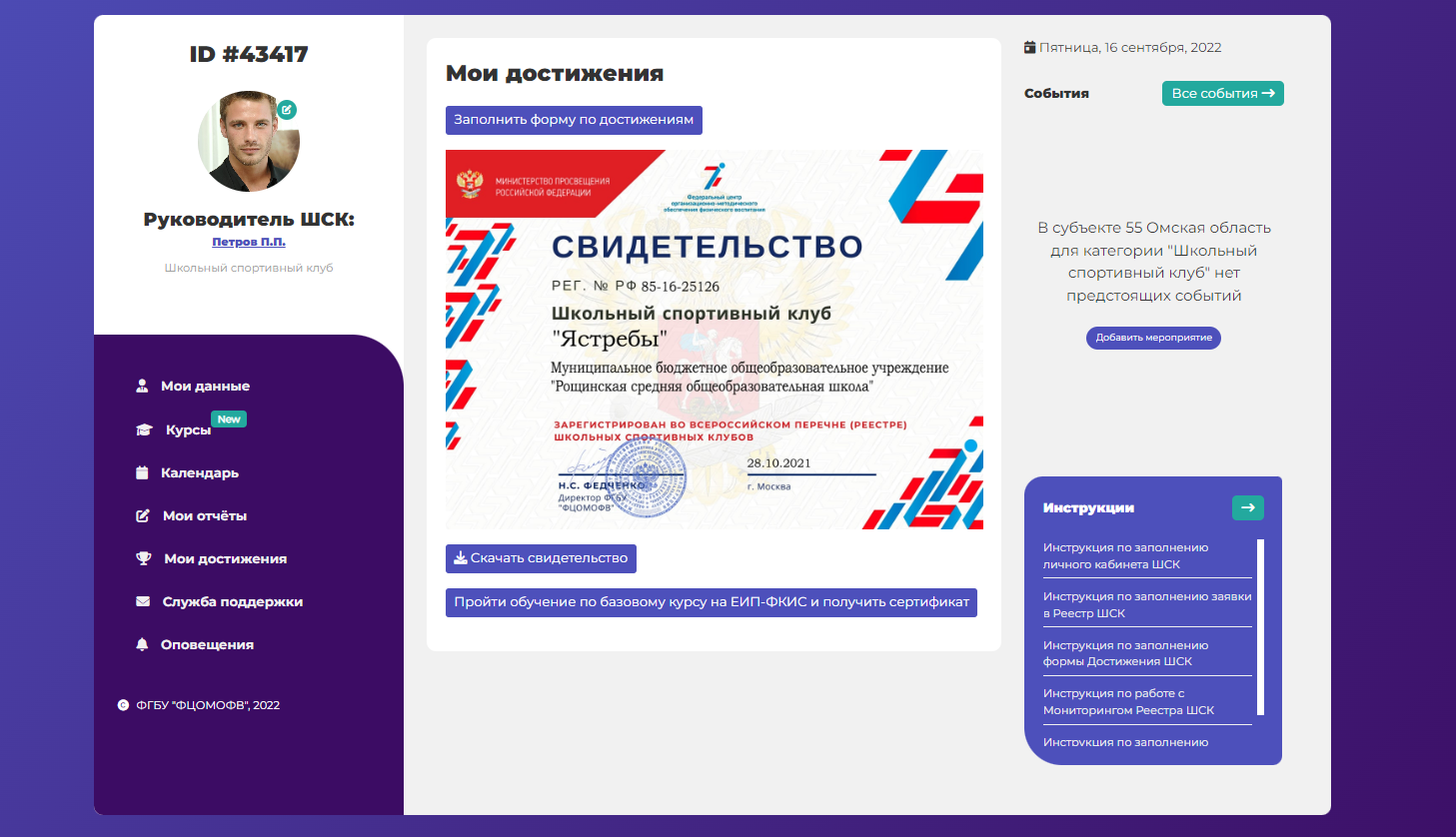 ЕИП-ФКИС
Вопрос 3.  
Организация работы на Единой информационной площадке: регистрация и подача заявки в 
реестр ШСК
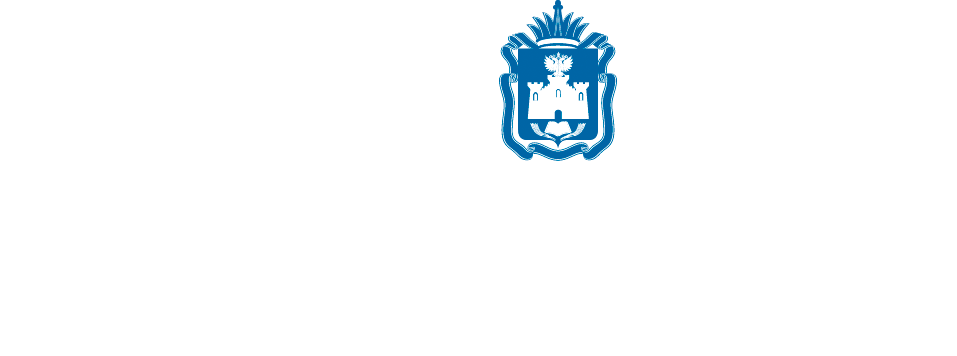 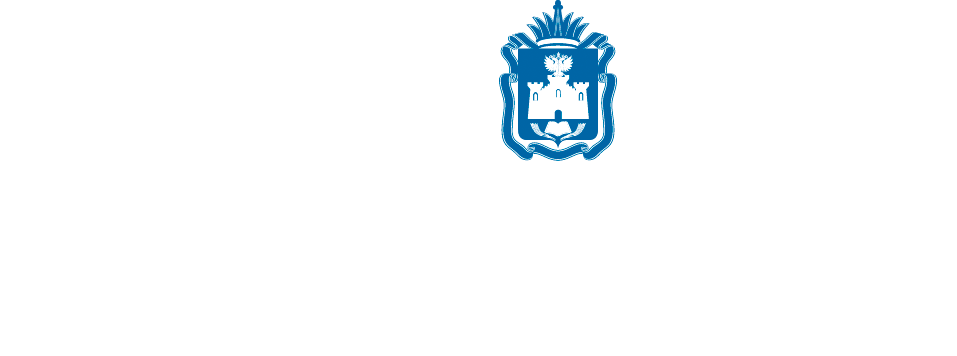 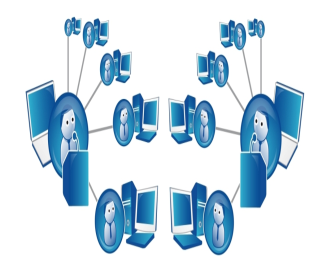 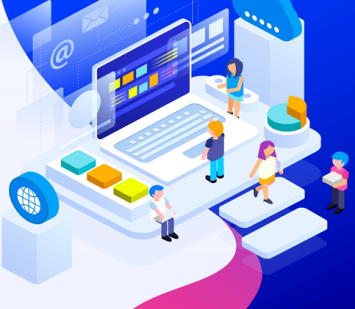 Реестр ШСК
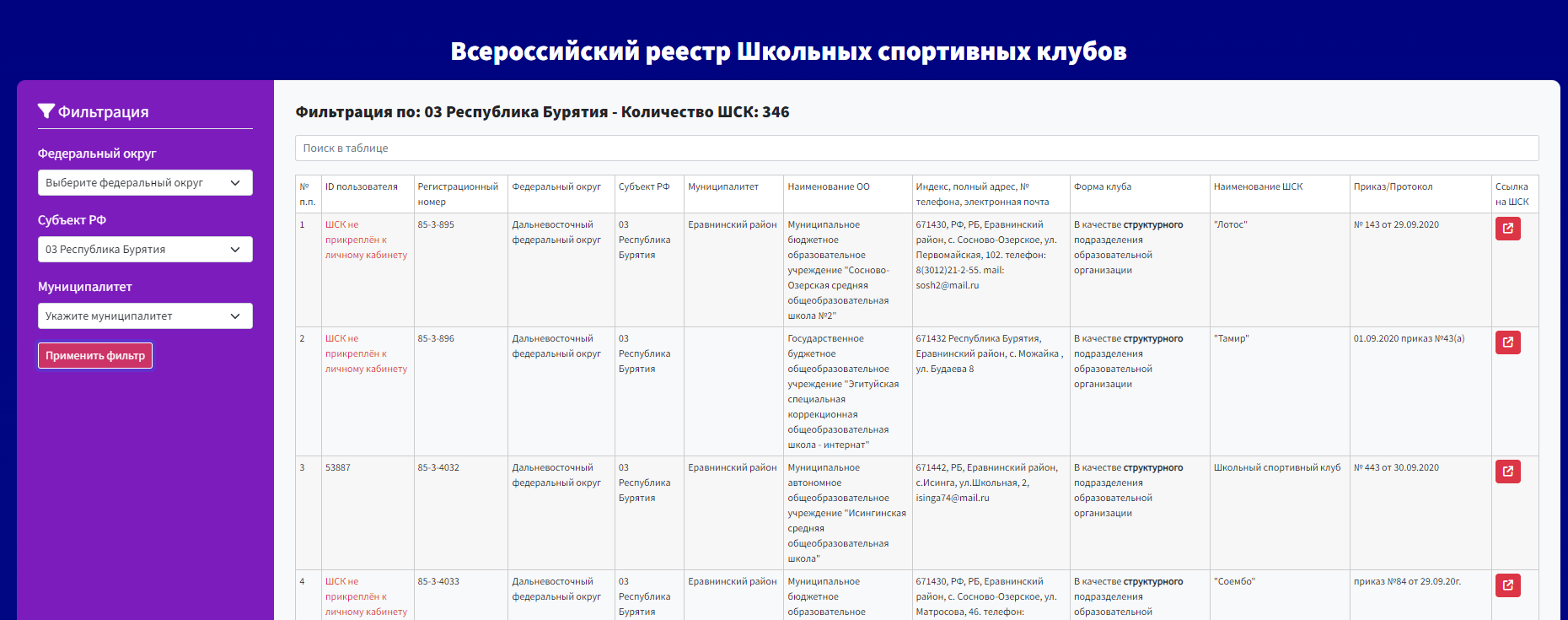 ЕИП-ФКИС
Вопрос 3.  
Организация работы на Единой информационной площадке: регистрация и подача заявки в 
реестр ШСК
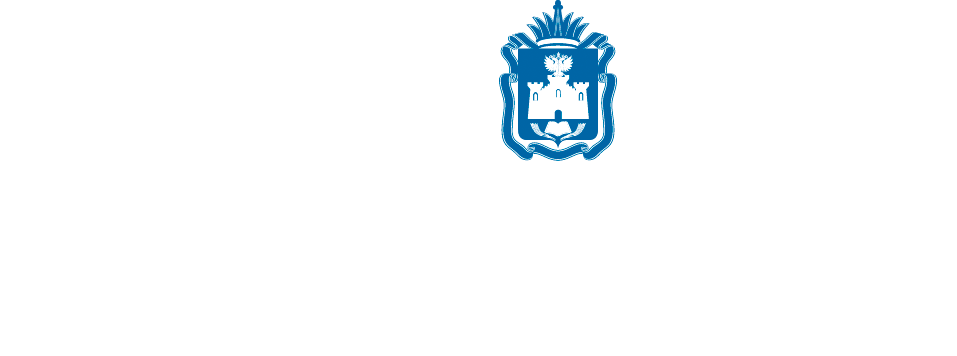 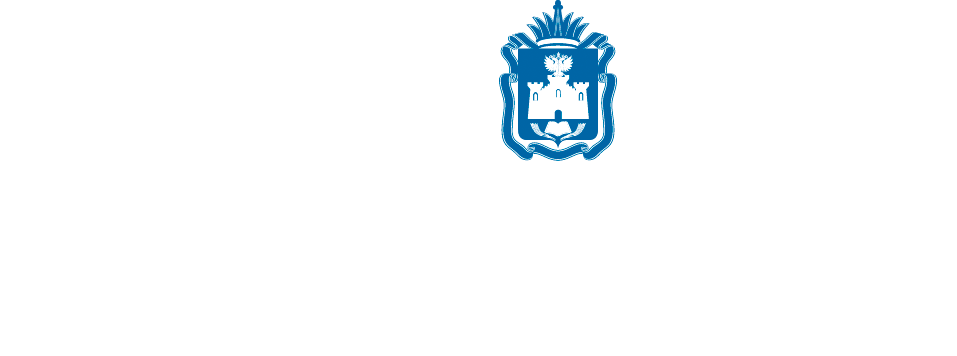 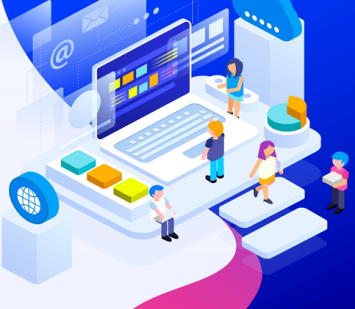 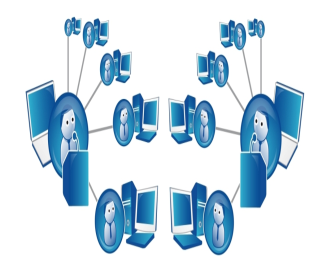 Миниторинги Реестра ШСК
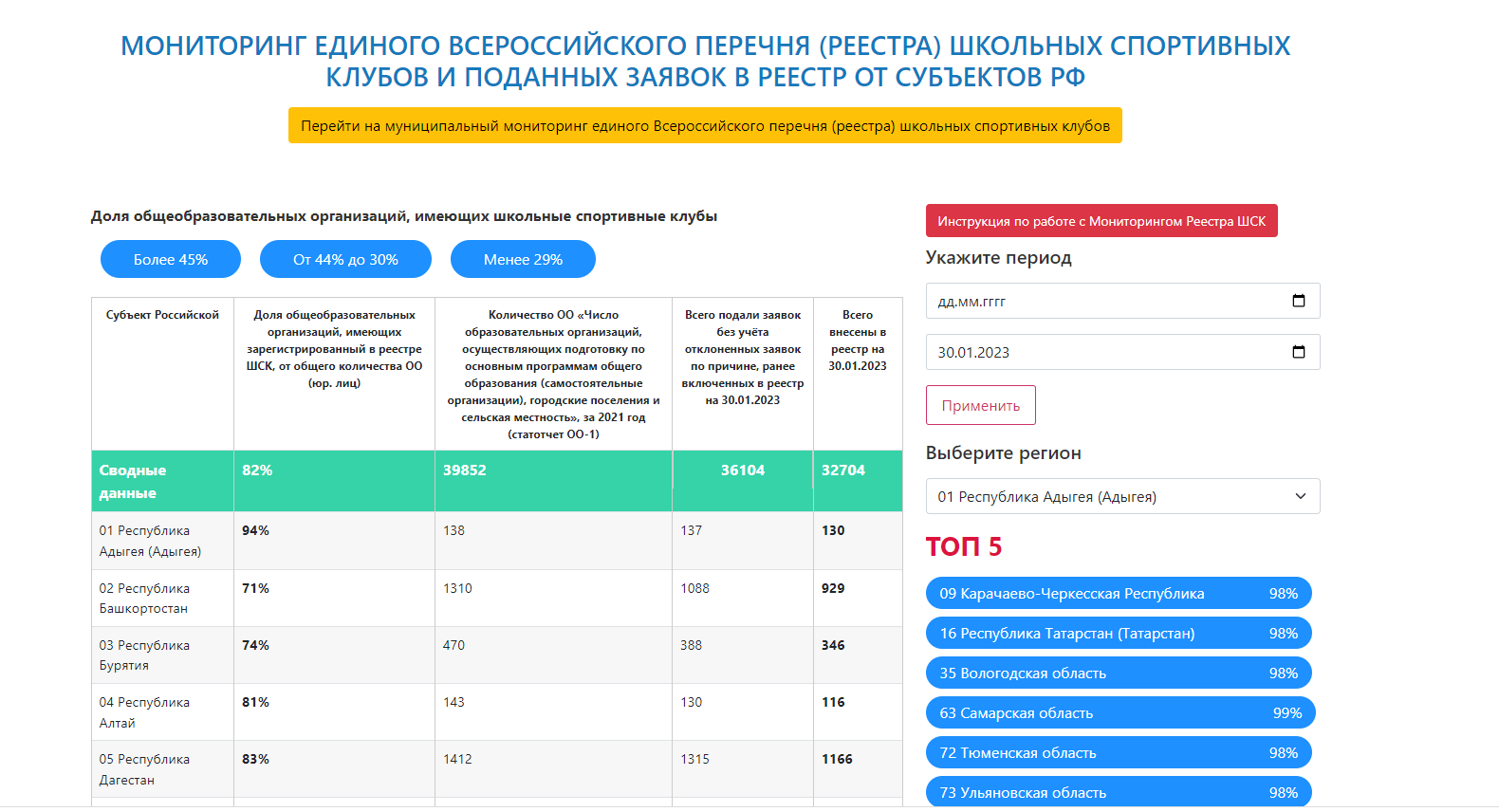 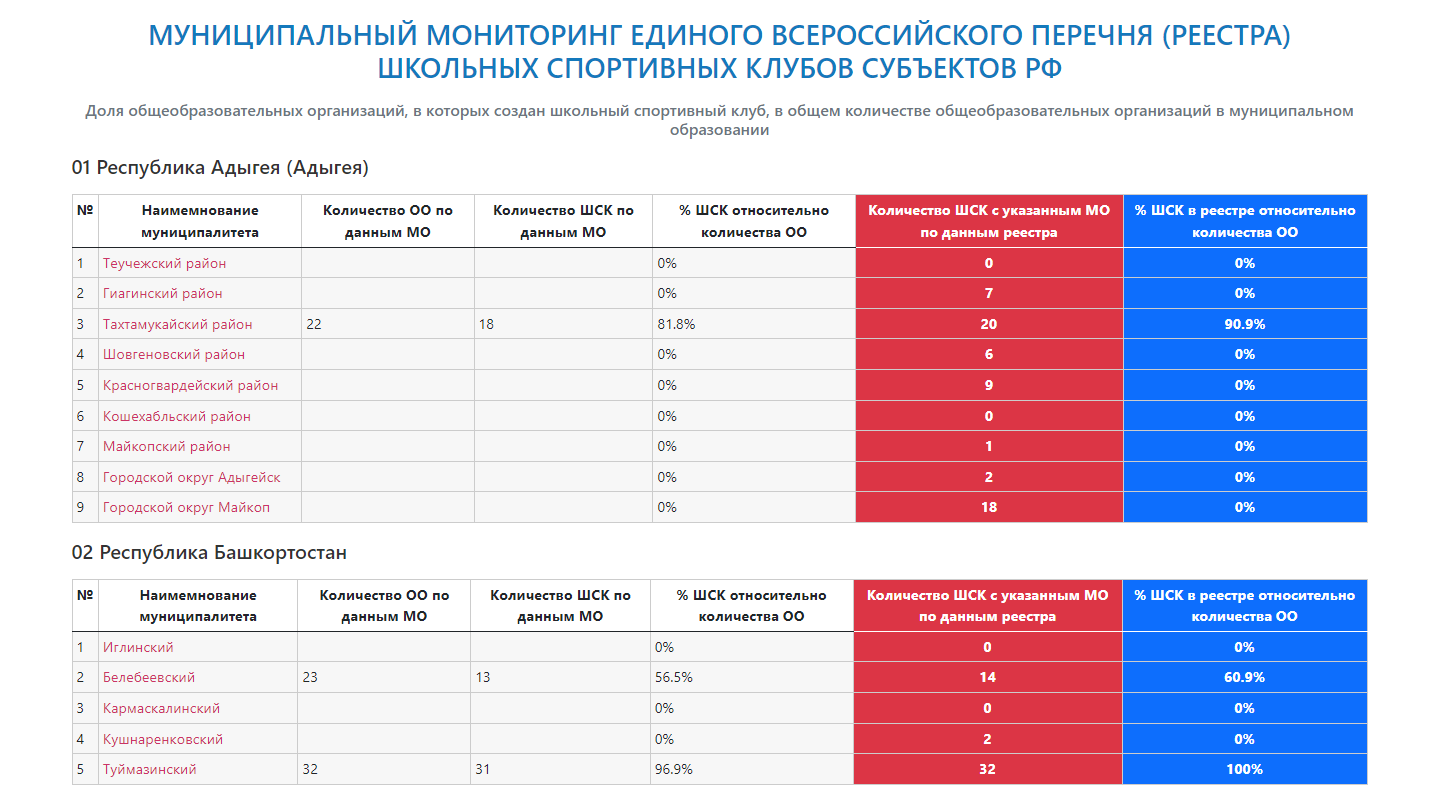 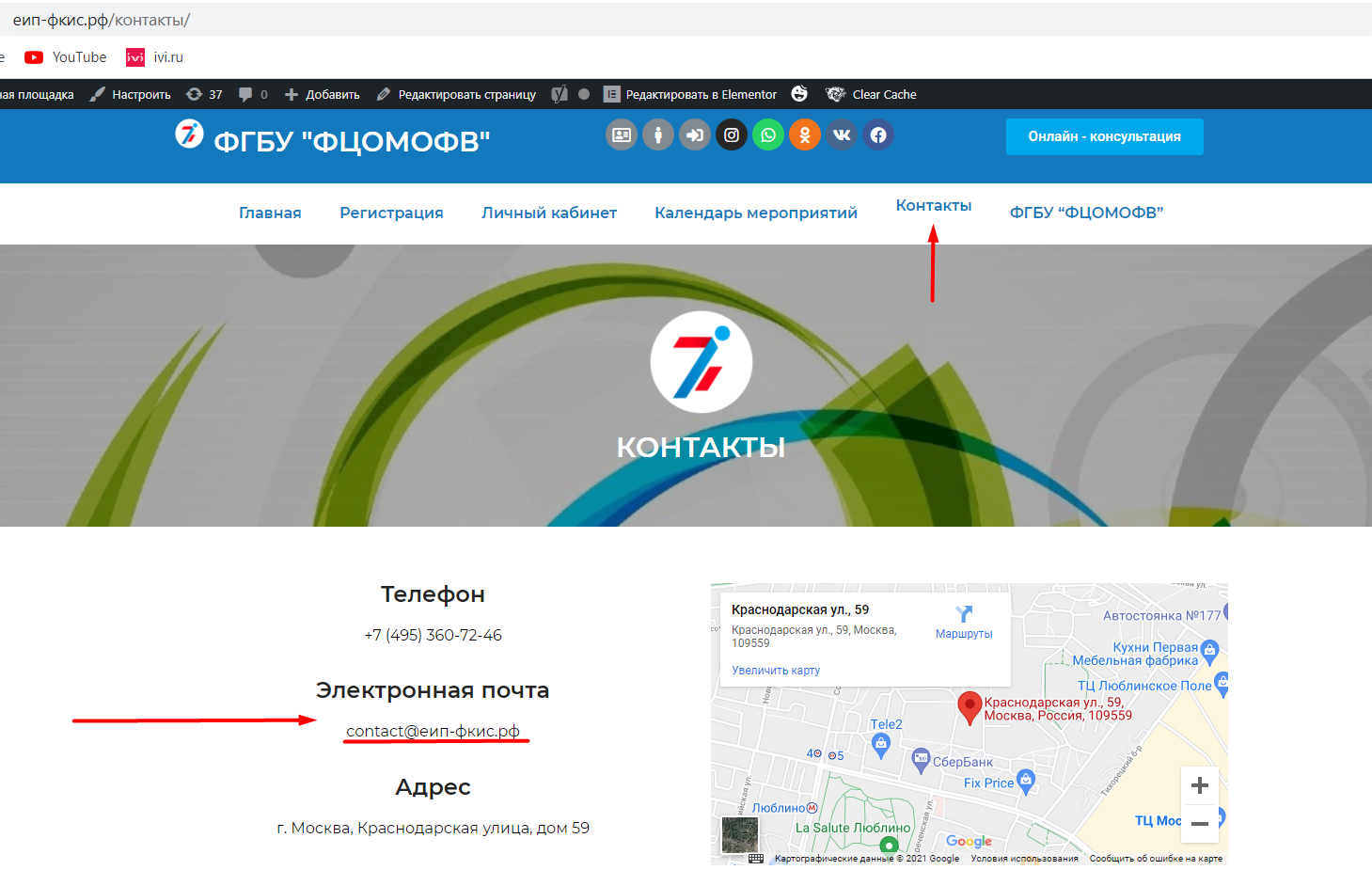 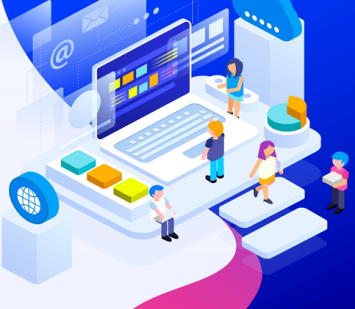 Спасибо за внимание